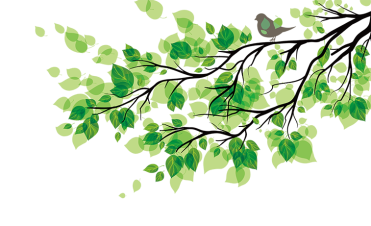 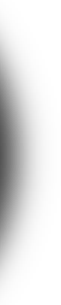 TRƯỜNG TIỂU HỌC DƯƠNG QUANG
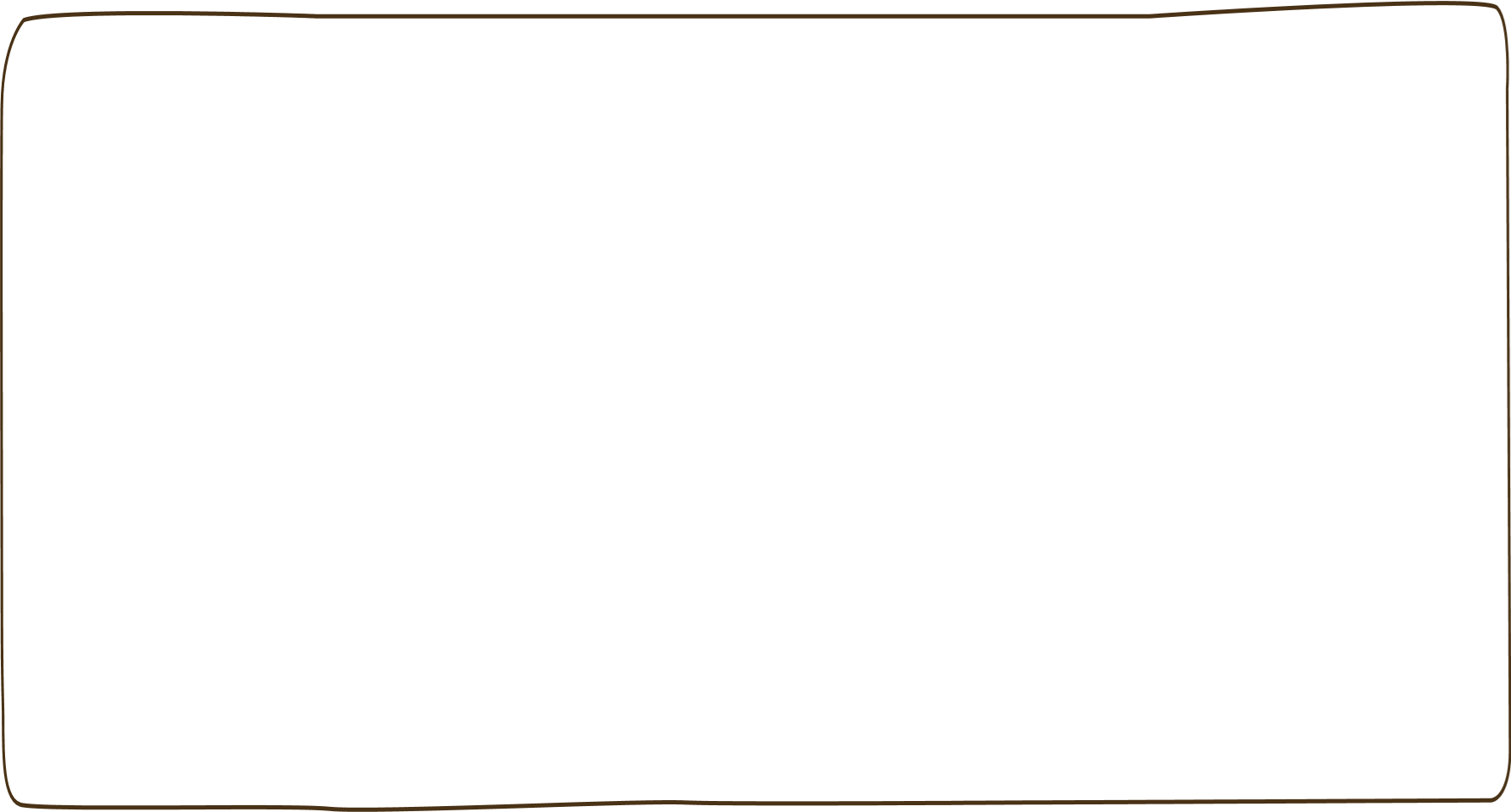 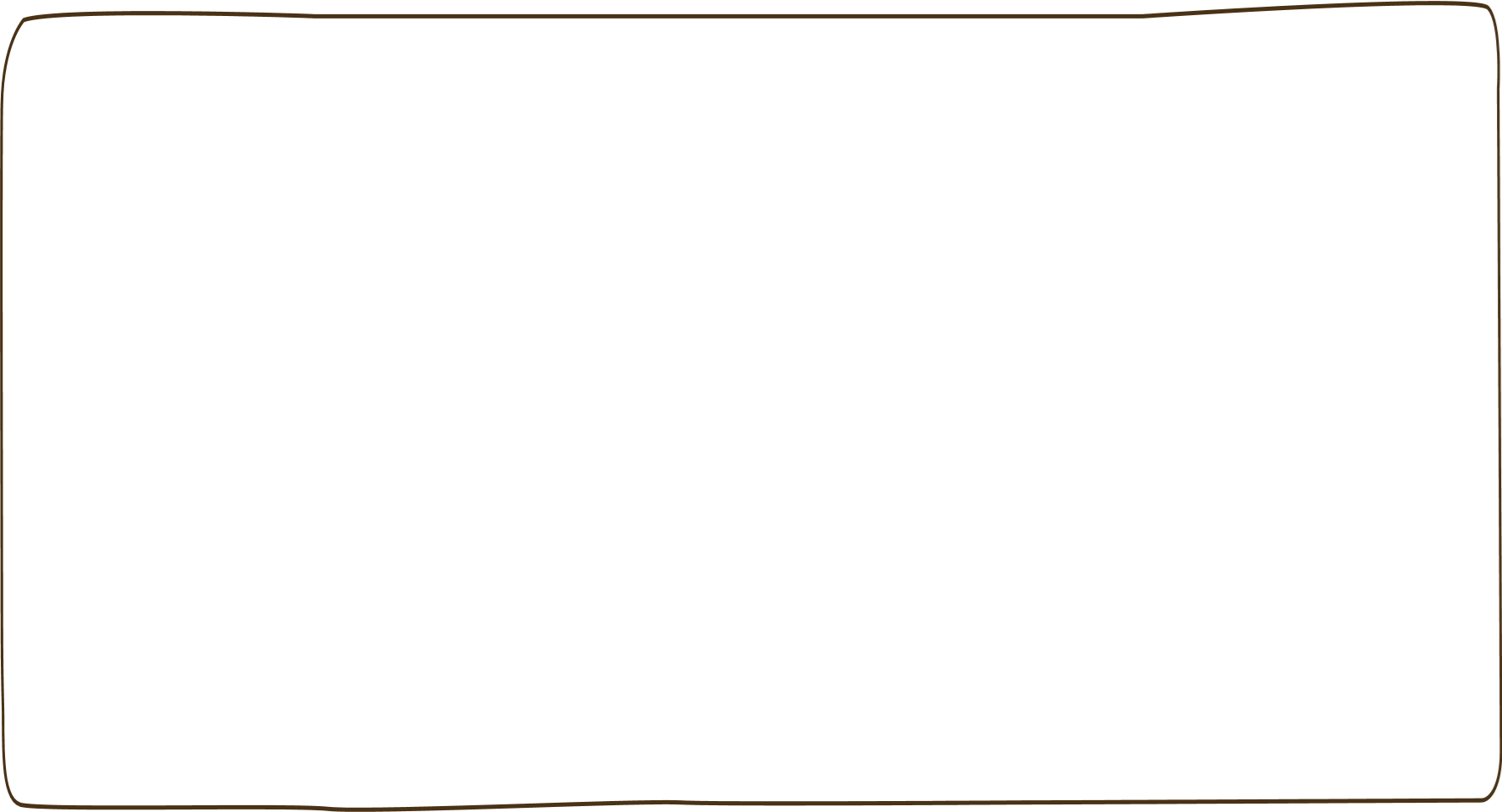 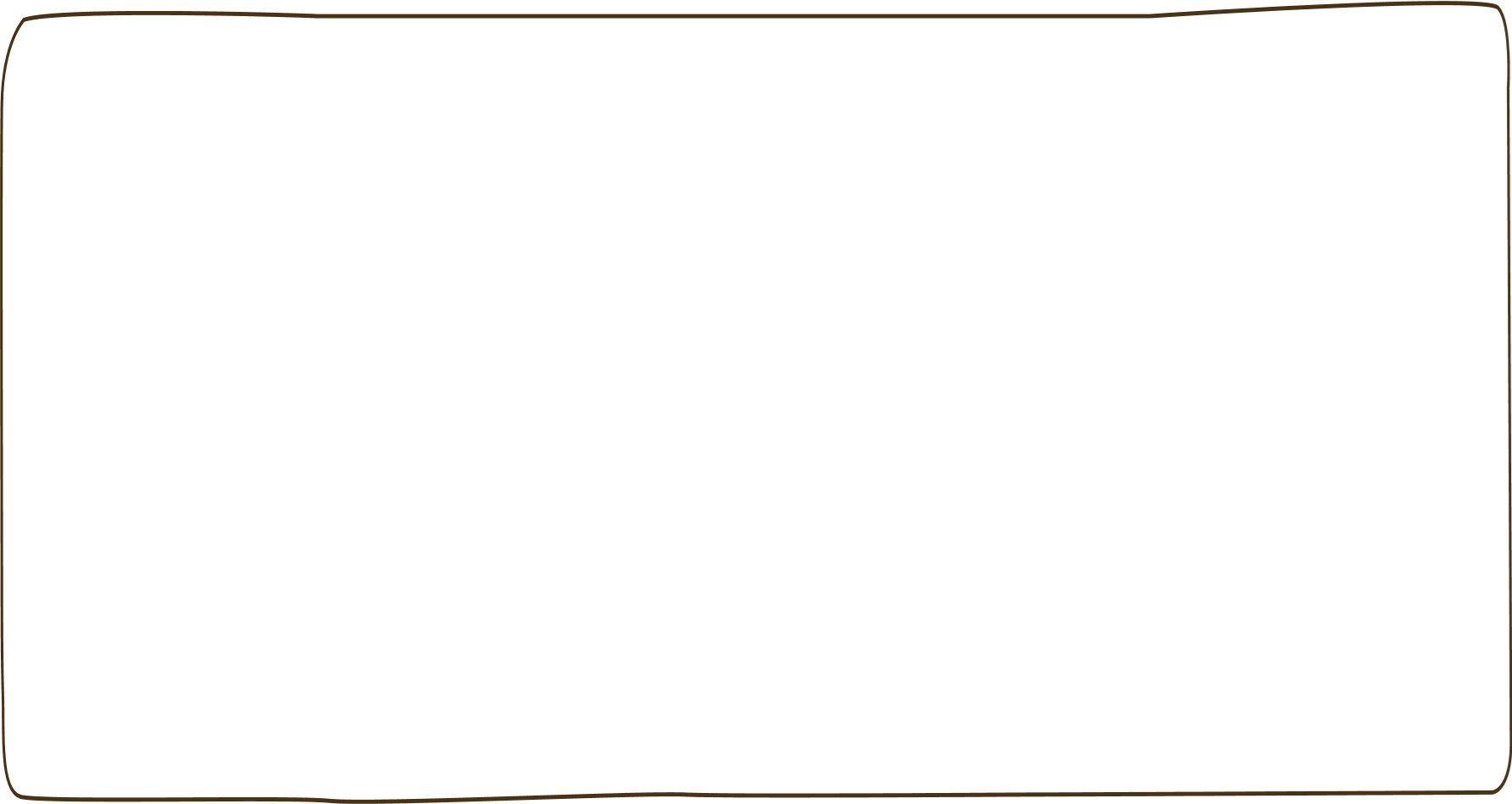 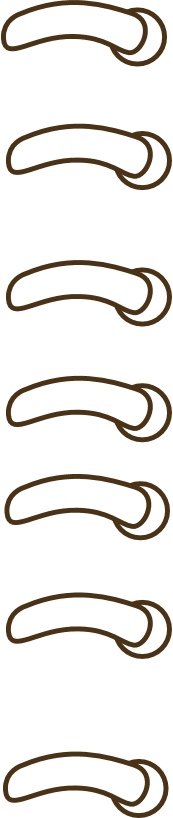 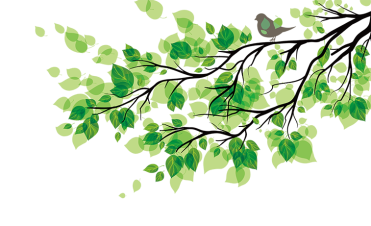 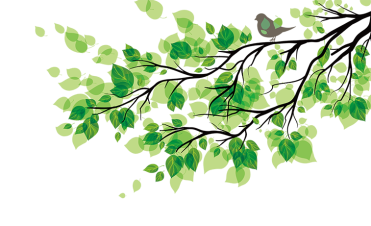 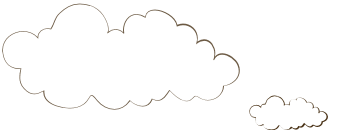 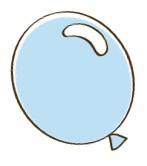 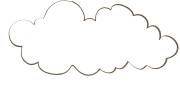 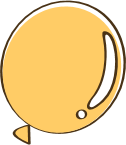 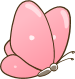 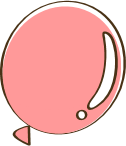 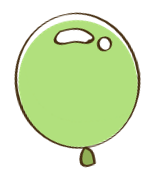 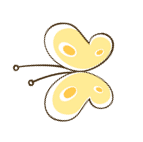 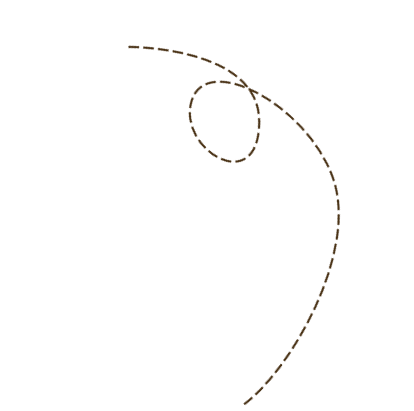 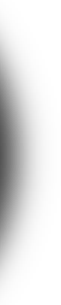 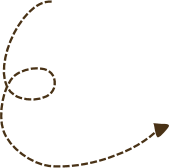 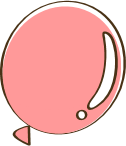 TỰ NHIÊN VÀ XÃ HỘI
LỚP 3
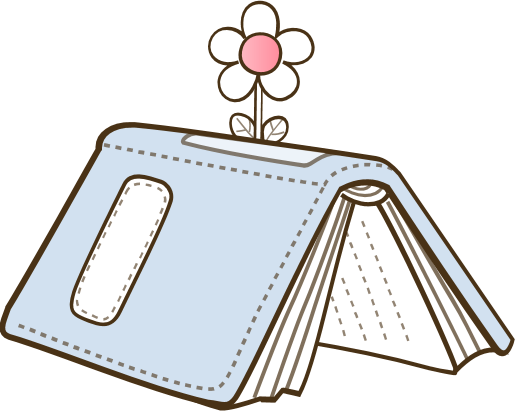 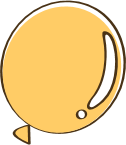 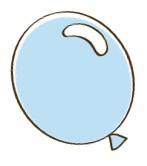 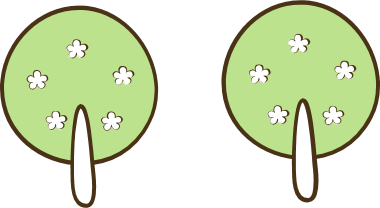 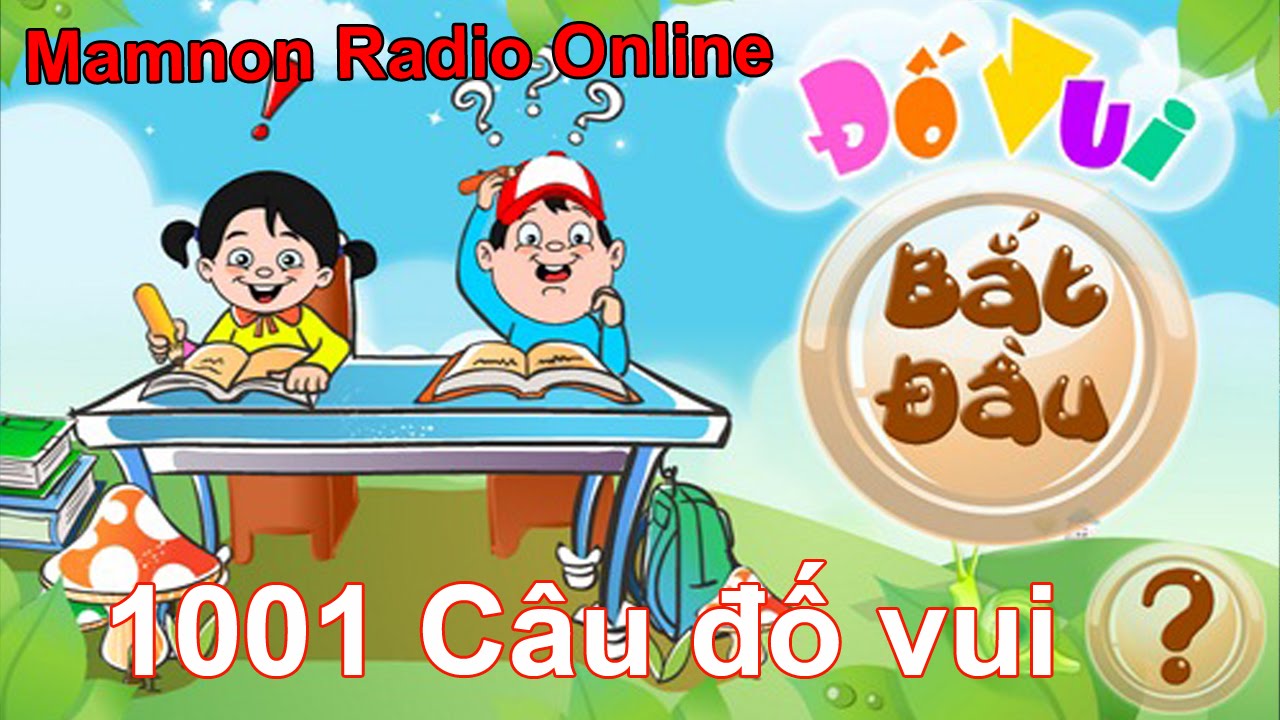 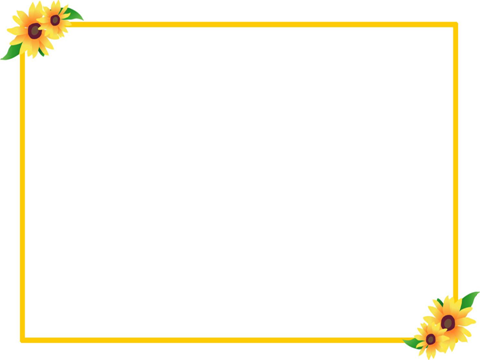 Không phải gừng
     Mà rất cay
     Bằng ngón tay
     Mặc áo đỏ
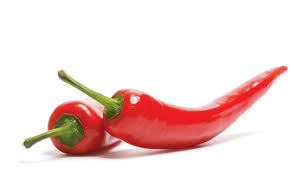 Quả ớt
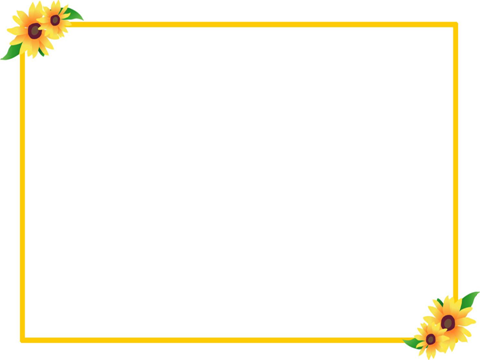 2. Tên tôi chẳng thiếu chẳng thừa
Trẻ già yêu mến lại vừa bổ ngon.
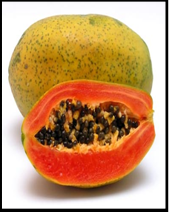 Quả đu đủ
Thứ  sáu  ngày  4  tháng  3  năm 2022Tự nhiên và Xã hội
Bài 48: Quả
* Hoạt động 1: Sự đa dạng về màu sắc, hình dạng, mùi vị, kích thước của quả.
- Các em hãy giới thiệu về màu sắc, hình dạng, kích thước, mùi vị các loại quả mà các em có.
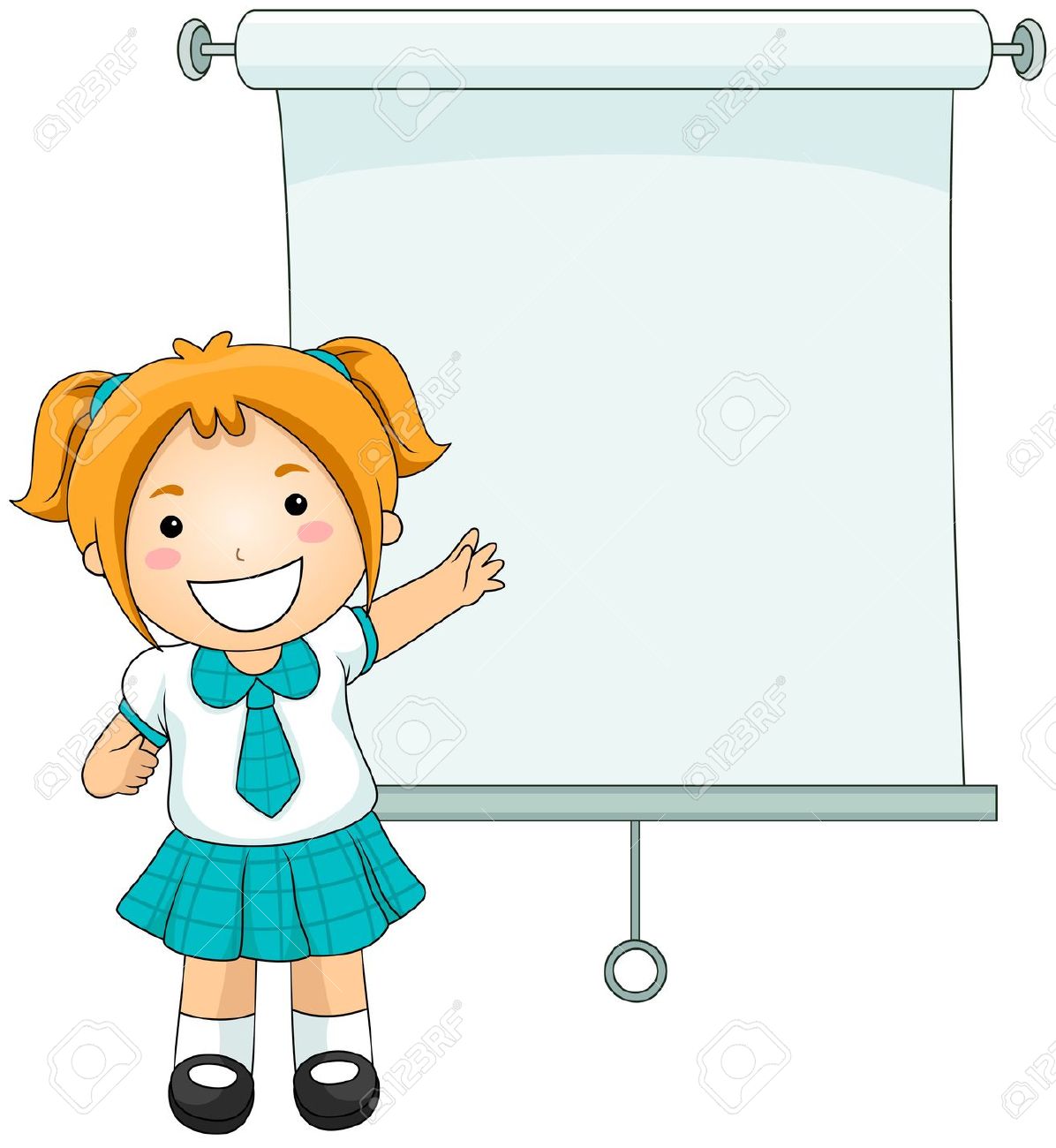 [Speaker Notes: Cho xem]
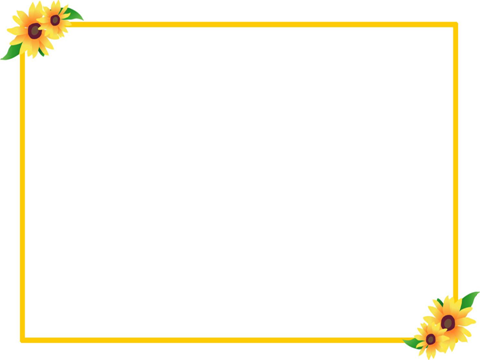 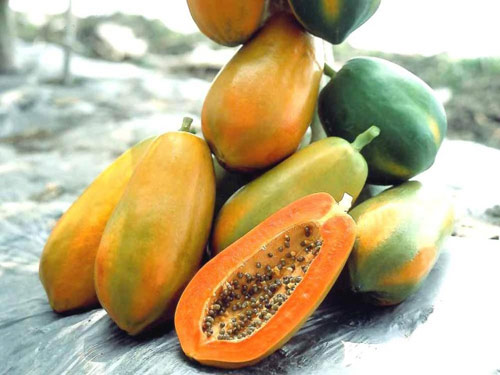 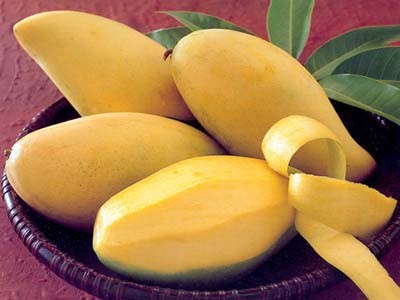 Bầu dục
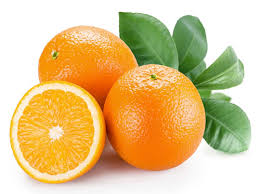 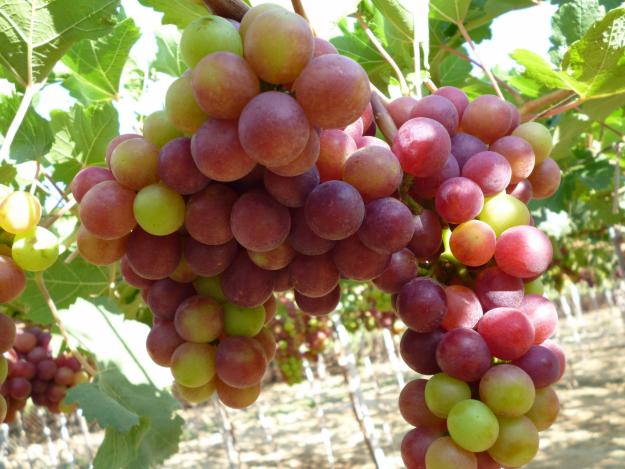 Tròn
[Speaker Notes: Học sinh quan sát, trả lời, hiện slide kết quả.]
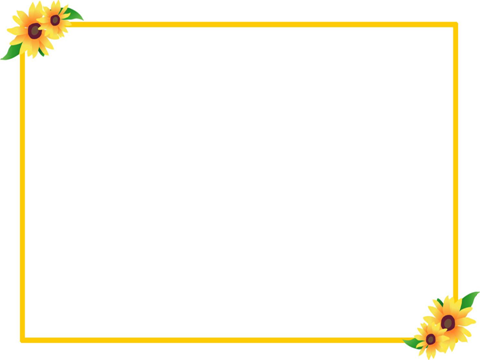 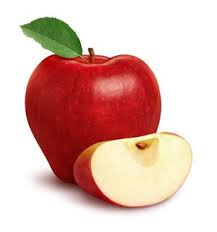 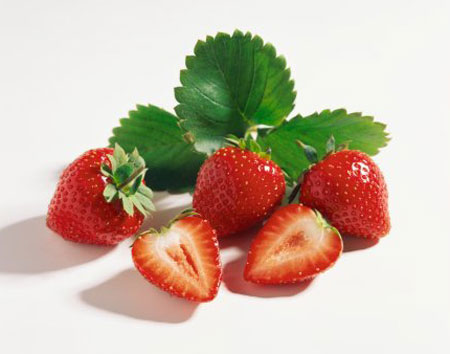 Trái tim
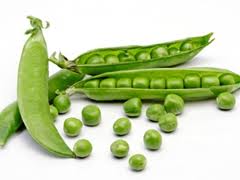 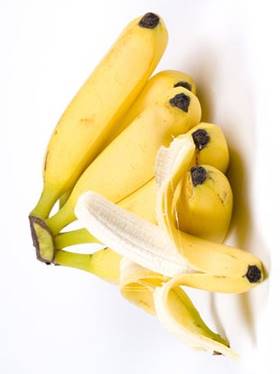 Dài
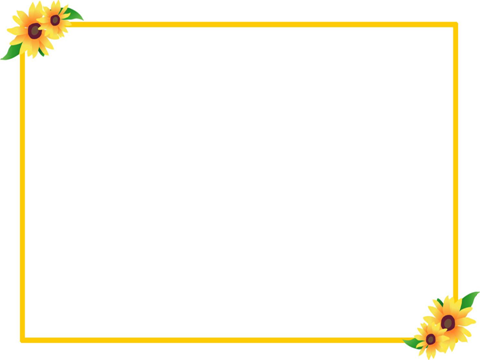 Quả có nhiều hình dạng khác nhau
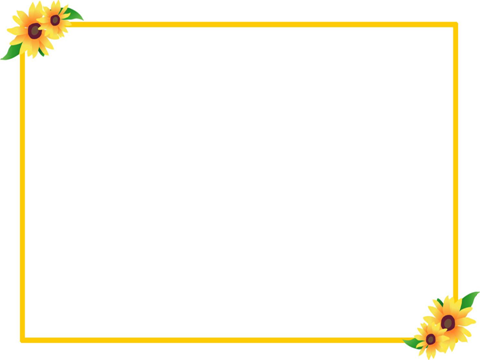 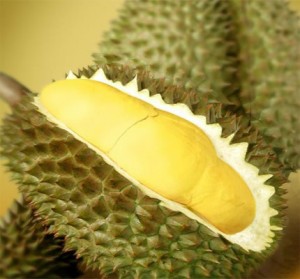 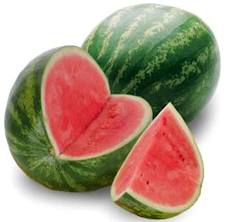 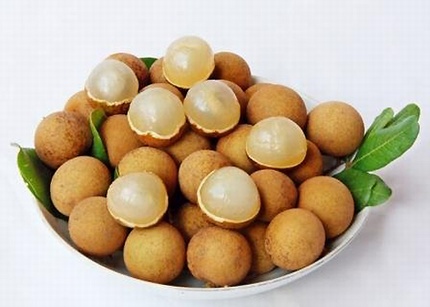 To
Quả có nhiều kích thước khác nhau
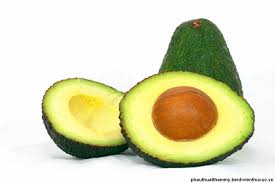 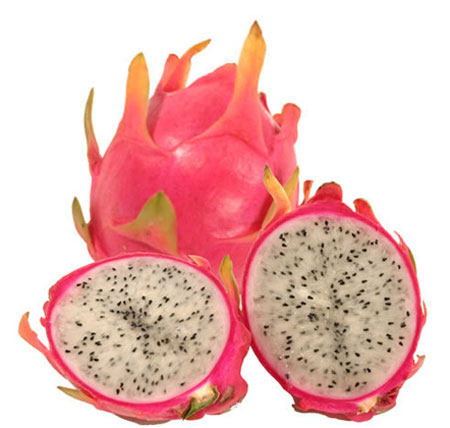 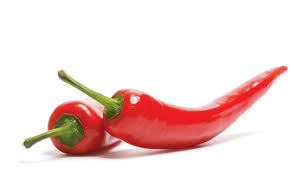 Nhỏ
Trung bình
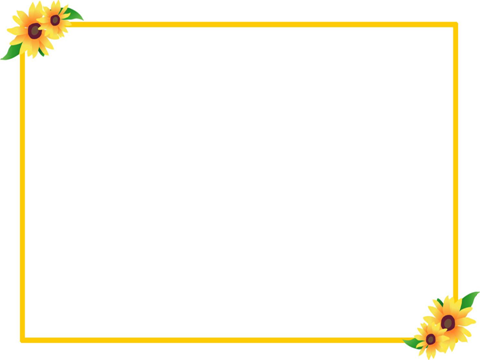 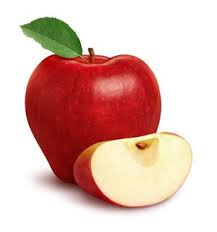 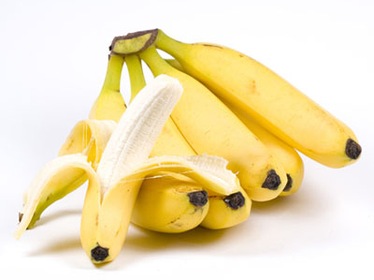 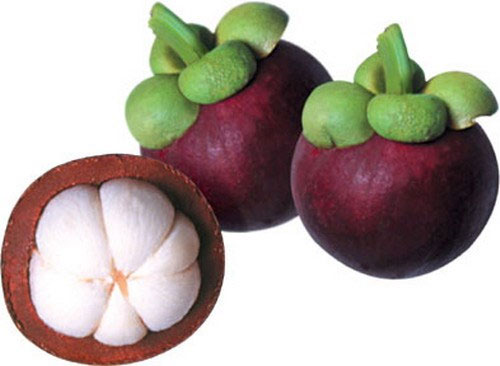 Tím
Đỏ
Quả có nhiều màu sắc khác nhau
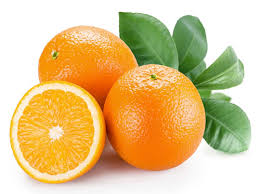 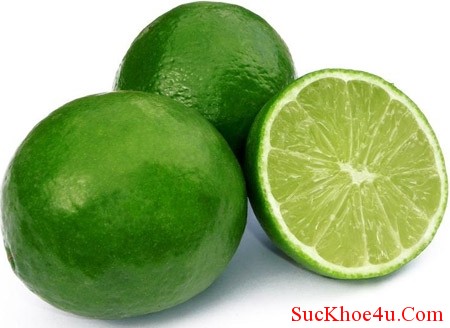 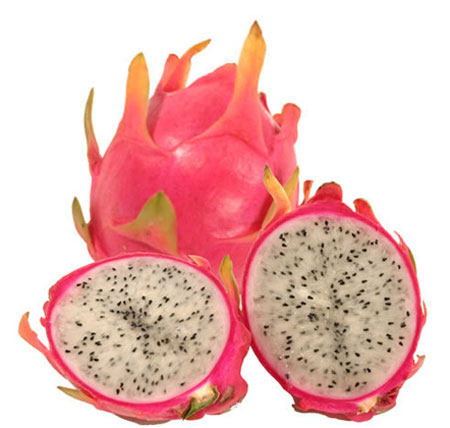 Xanh
Hồng
Da cam
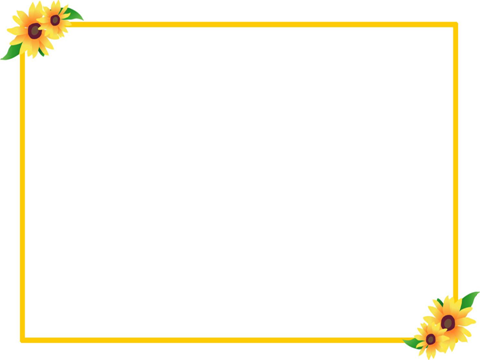 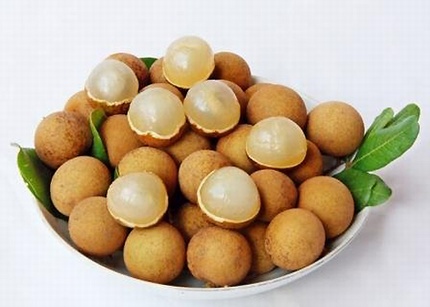 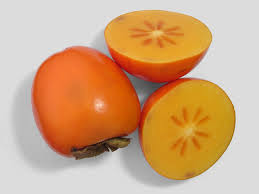 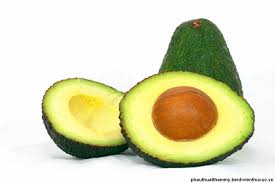 Chát
Ngọt
Béo
Quả có nhiều mùi vị khác nhau
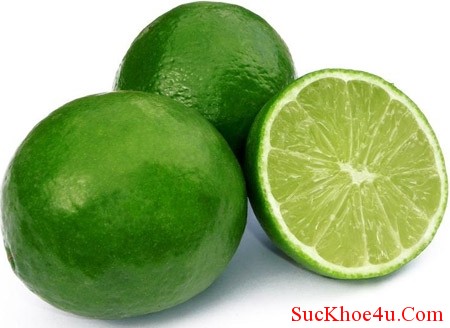 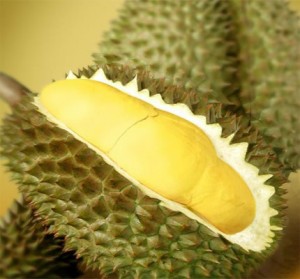 Chua
Bùi
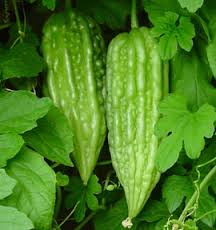 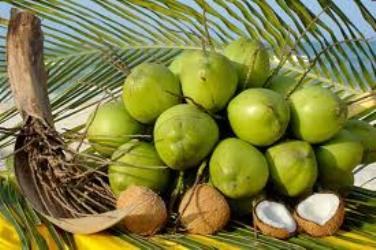 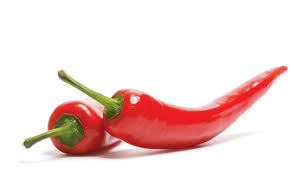 Mát
Đắng
Cay
Thứ  sáu  ngày  4  tháng  3  năm 2022 
Tự nhiên và Xã hội
Bài 48: Quả
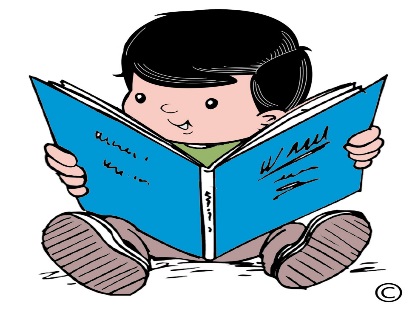 Kết luận: Có nhiều loại quả, chúng khác nhau về hình dáng, kích thước, màu sắc và mùi vị.
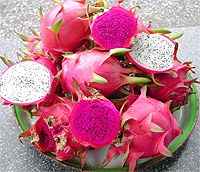 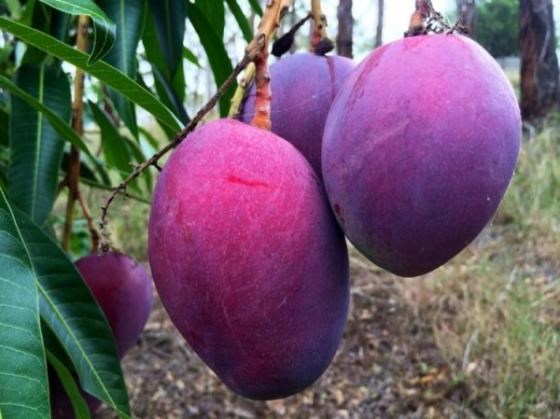 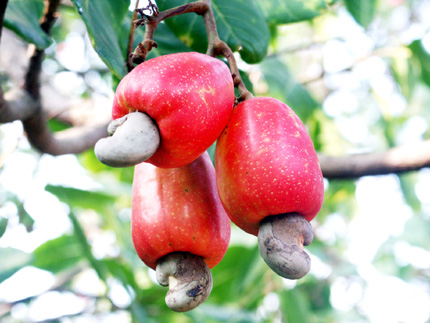 Quả điều (đào lộn hột)
Quả xoài tím
Quả thanh long
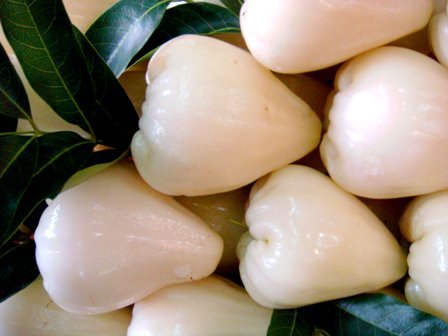 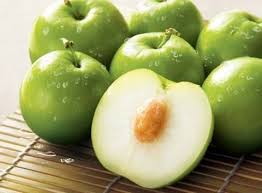 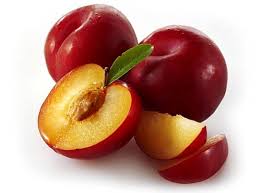 Quả mận miền Bắc
Quả táo ta
Quả mận
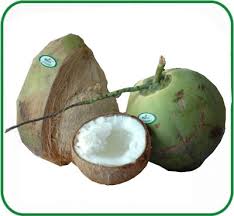 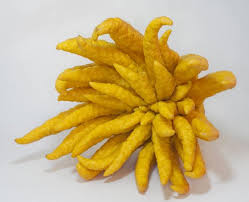 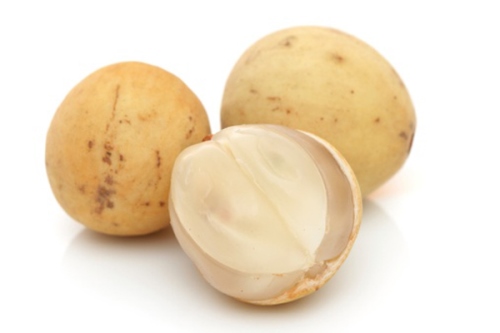 Phật thủ
Quả bòn bon
Dừa sáp
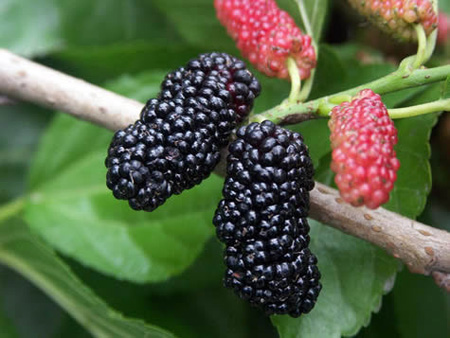 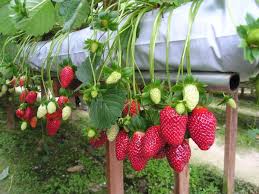 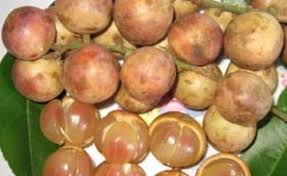 Dâu tây
Dâu da đất
Dâu tằm
Thứ  sáu  ngày  4  tháng  3  năm 2022 
Tự nhiên và Xã hội
Bài 48: Quả
Hoạt động 2: Các bộ phận của quả
Vấn đề: Theo em, trong mỗi quả thường có những bộ phận nào?
Nhiệm vụ
Cá nhân: Suy nghĩ, nhớ lại vẽ vào giấy 
mô tả các bộ phận của quả?
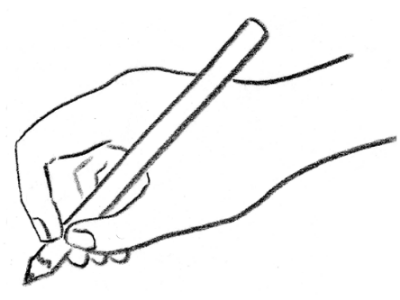 Thảo luận nhóm 6: Trình bày suy nghĩ, thảo luận và thống nhất hình vẽ mô tả các phần của 1 quả. Dán bảng, trình bày.
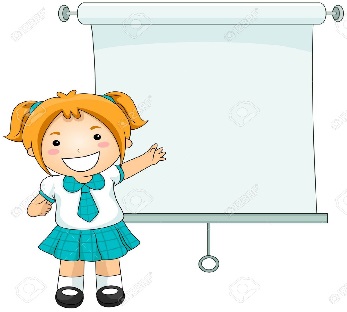 Thứ  sáu  ngày  4  tháng  3  năm 2022 Tự nhiên và Xã hộiBài 48: Quả
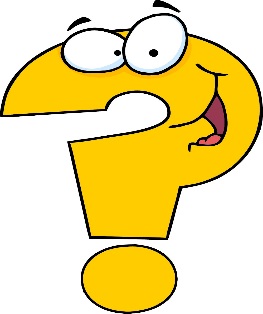 Câu hỏi đề xuất
Câu 1: Có phải quả gồm vỏ, thịt và hạt không?
Câu 2: Có phải quả gồm có vỏ và hạt không?
Câu 3: Có phải quả gồm có vỏ và thịt không?
………………
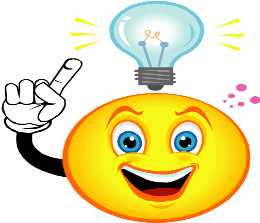 Phương án khám phá
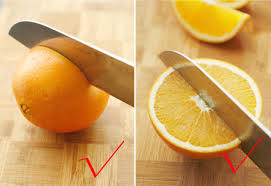 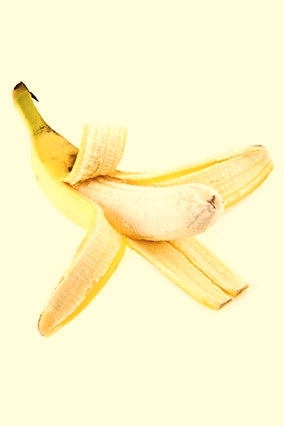 CÂU HỎI KHÁM PHÁ
Câu 1: Có phải quả gồm vỏ, thịt và hạt không?
Câu 2: Có phải quả gồm có vỏ và hạt không?
Câu 3: Có phải quả gồm có vỏ và thịt không?
THỰC HIỆN PHƯƠNG ÁN KHÁM PHÁ THEO CÁC BƯỚC
Bước 1: Bổ quả, bóc quả.
Bước 2: Phân loại và gọi tên các bộ phận của quả
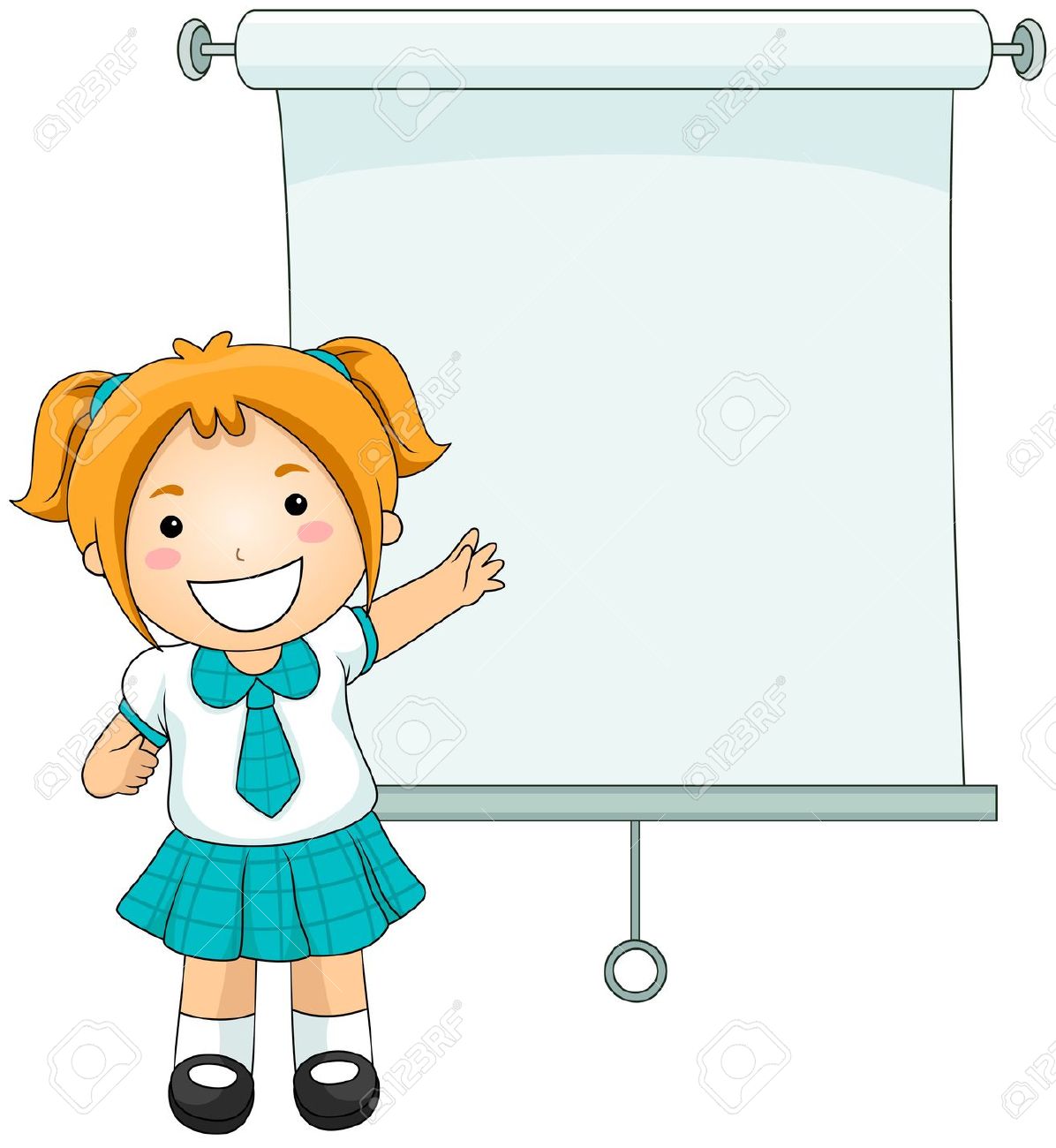 [Speaker Notes: Học sinh dán bảng, trình bày]
Thứ  sáu  ngày  4  tháng  3  năm 2022 
Tự nhiên và Xã hội
Bài 48: Quả
* Các bộ phận của quả
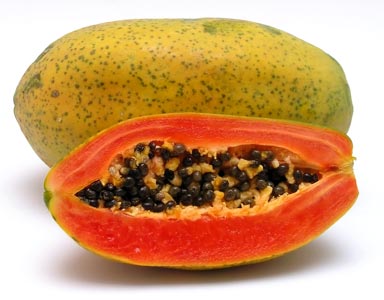 Vỏ
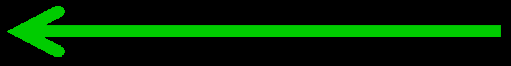 Thịt
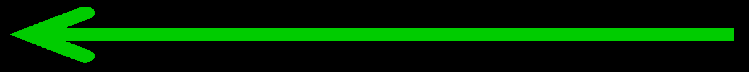 Hạt
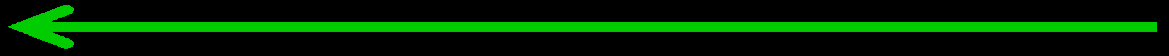 Quả đu đủ
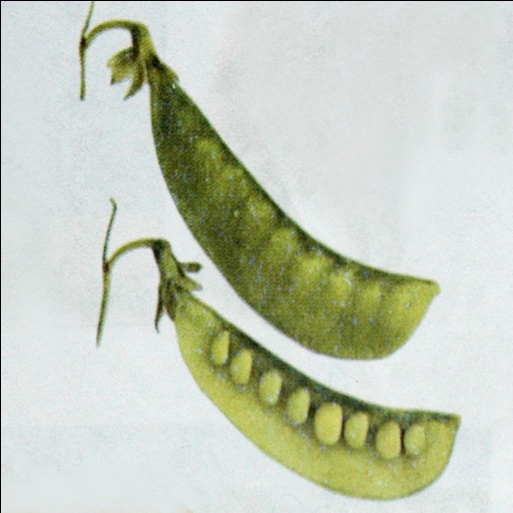 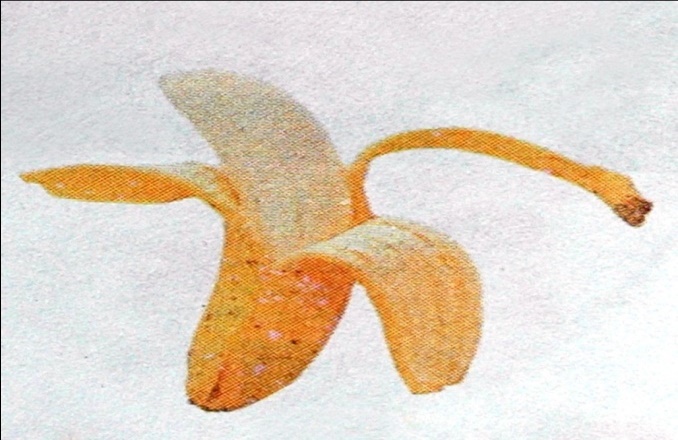 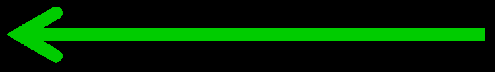 Thịt
Vỏ
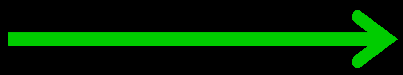 Hạt
Vỏ
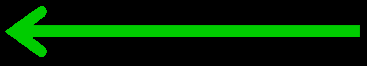 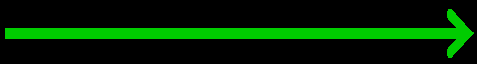 Quả chuối
Quả đậu Hà Lan
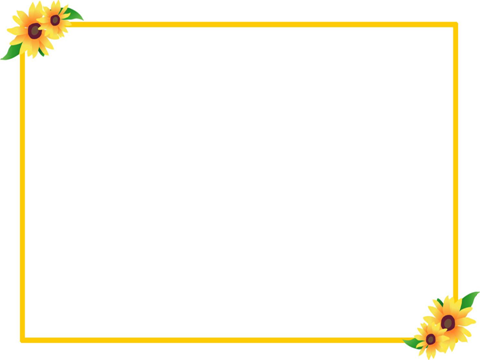 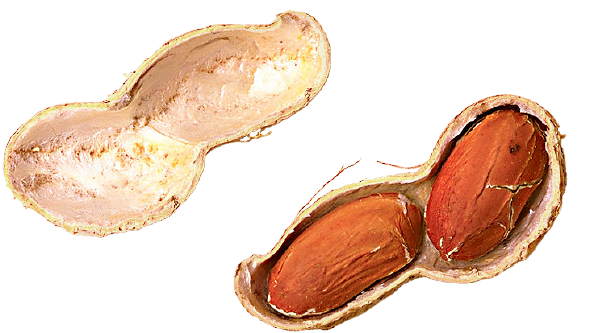 vỏ
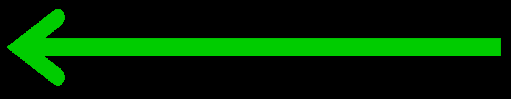 hạt
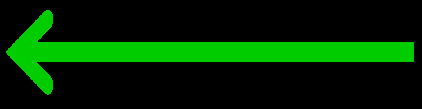 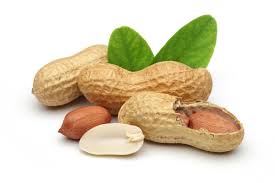 Quả lạc
(đậu phộng)
Thứ  sáu  ngày  4  tháng  3  năm 2022Tự nhiên và Xã hội
Bài 48: Quả
Kết luận: Mỗi quả thường có 3 phần chính: vỏ, thịt, hạt. Một số quả chỉ có vỏ và thịt hoặc vỏ và hạt.
QUẢ CÓ VỎ - THỊT – HẠT
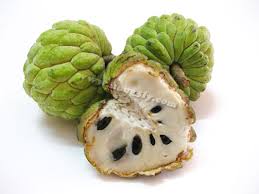 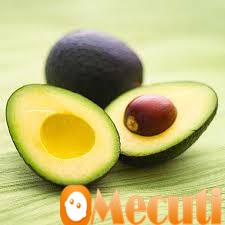 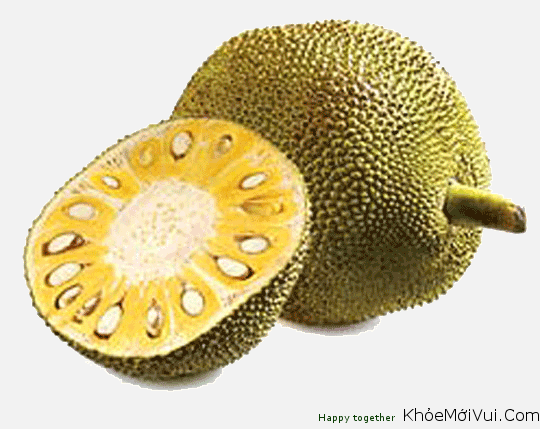 Quả na
Quả mít
Quả bơ
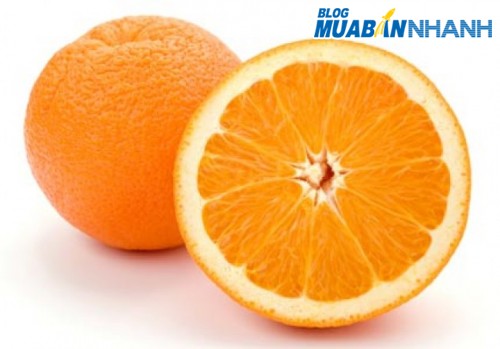 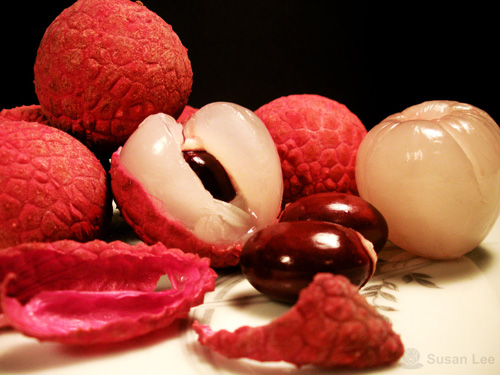 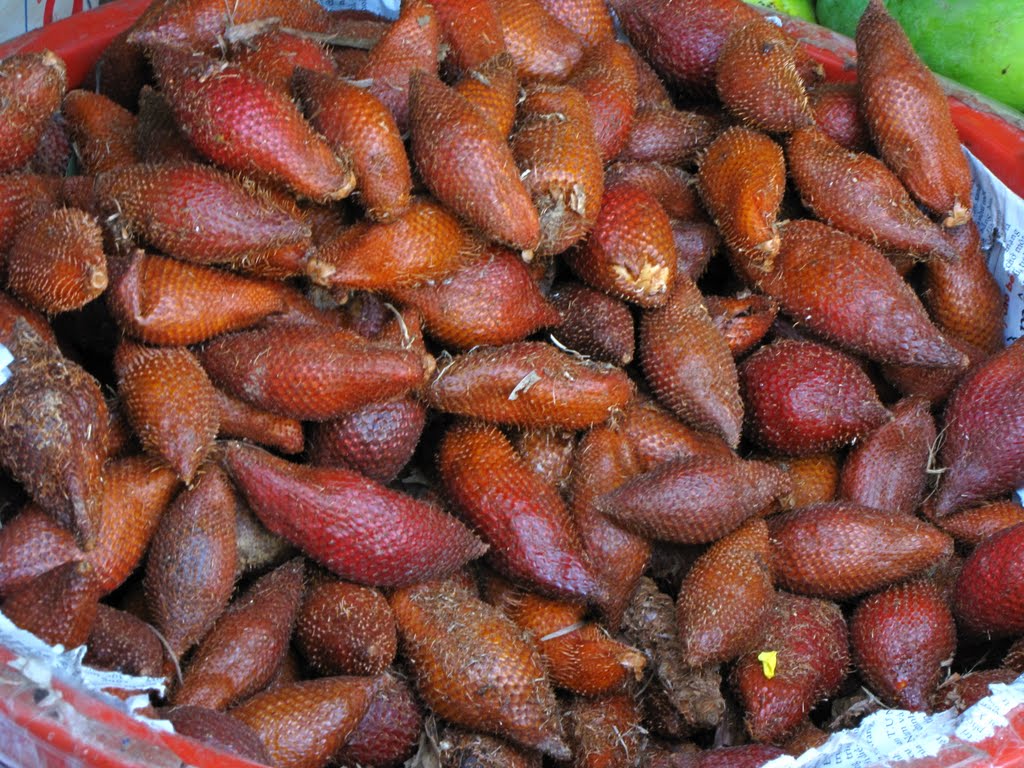 Quả cam
Quả vải
Quả mây
QUẢ CÓ VỎ - THỊT
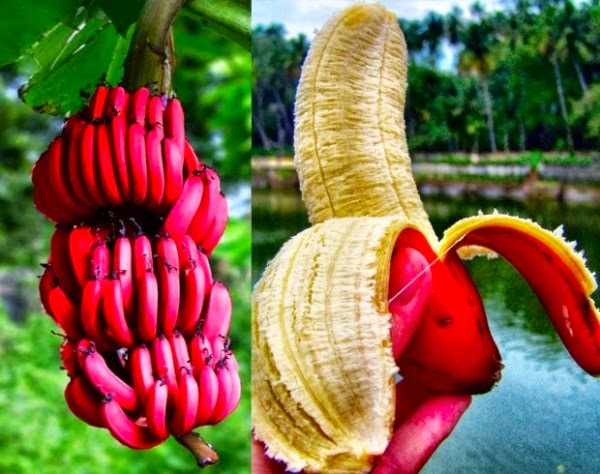 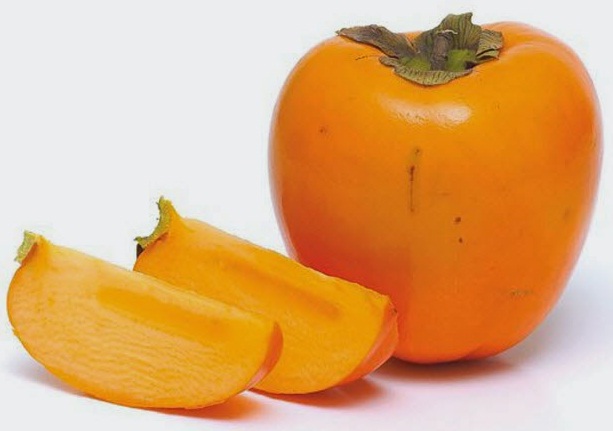 Quả chuối
Quả hồng
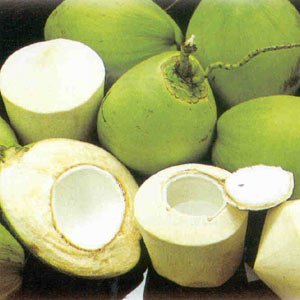 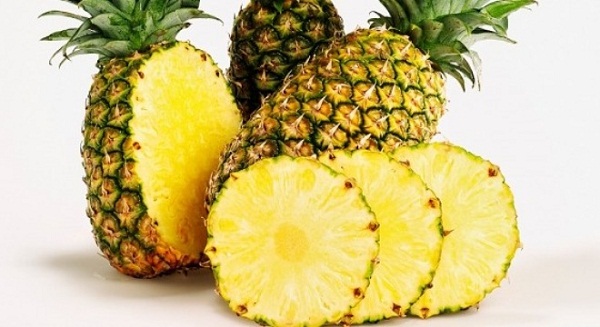 Quả dừa
Quả khóm
QUẢ CÓ VỎ - HẠT
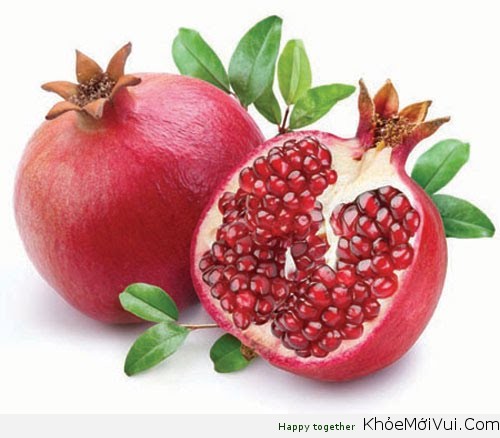 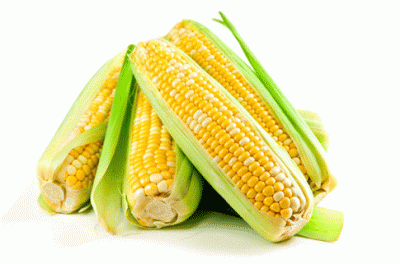 Quả ngô – bắp
Quả lựu
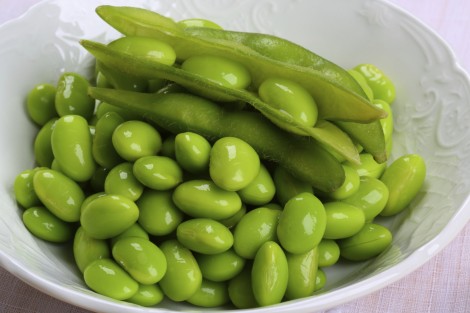 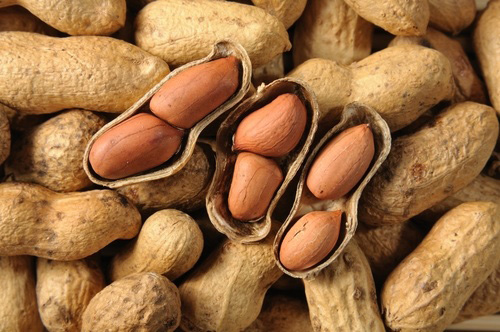 Quả lạc – đậu phộng
Đậu Hà Lan
Thứ  sáu  ngày  4  tháng  3  năm 2022
 Tự nhiên và Xã hội
Bài 48: Quả
Hoạt động 3: Ích lợi của quả và chức năng của hạt.
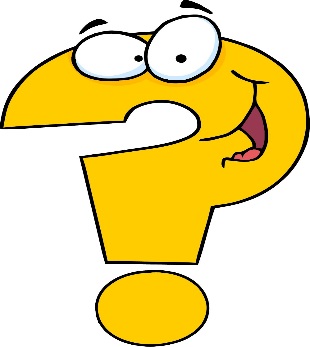 [Speaker Notes: Học sinh nêu miệng trước, mở slide.]
Hoạt động 3: Ích lợi của quả và chức năng của hạt.
Quả thường được dùng để làm gì?
Quả thường được dùng để:  Ăn tươi, làm mứt hoặc si- rô hay đóng hộp, làm rau dùng trong các bữa cơm, ép dầu,…
[Speaker Notes: hs nêu miêng]
Hoạt động 3: Ích lợi của quả và chức năng của hạt.
Nêu ví dụ?
Ví dụ: 
Ăn tươi : cóc, ổi, cam, quýt,...
Làm mứt, si-rô hay đóng hộp: mơ, táo,  me, dâu, si rô: dâu,...
Làm rau dùng trong các bữa cơm : dưa leo, cà chua, bí...
Ép dầu: Lạc (đậu phộng), vừng (mè )
Thứ  sáu  ngày  4  tháng  3  năm 2022
 Tự nhiên và Xã hội
Bài 48: Quả
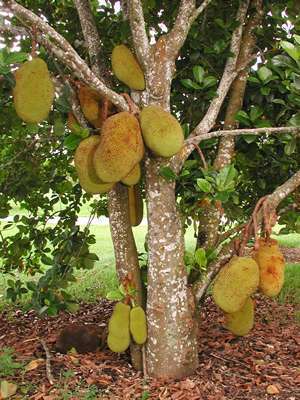 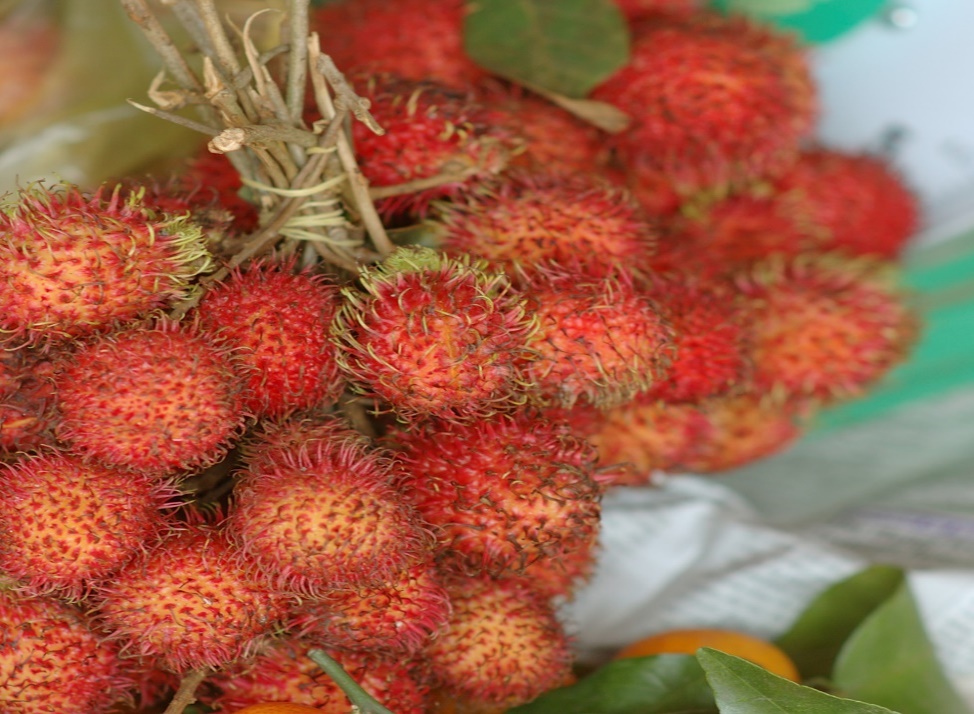 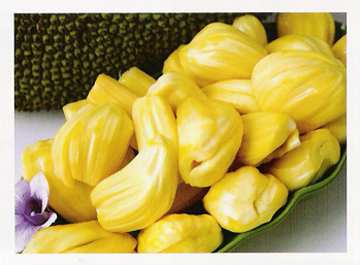 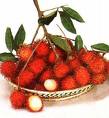 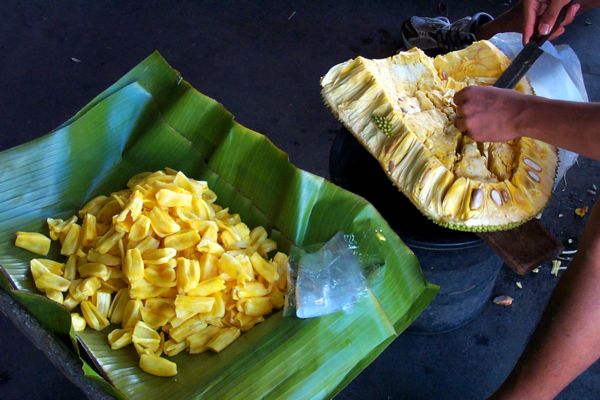 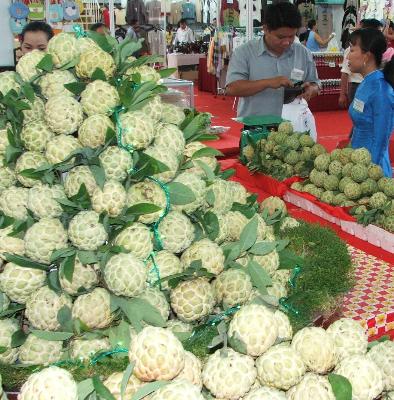 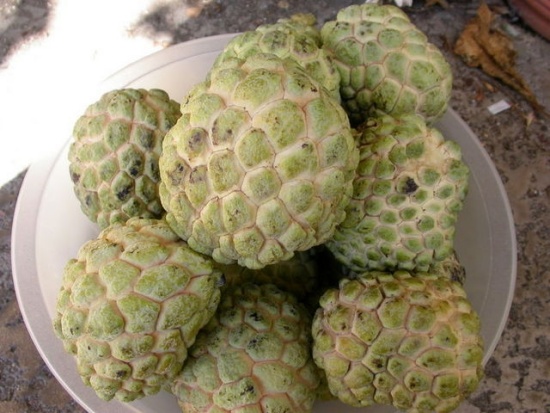 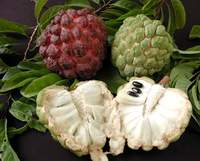 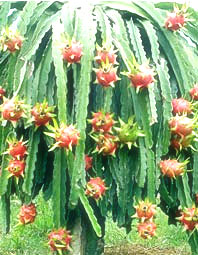 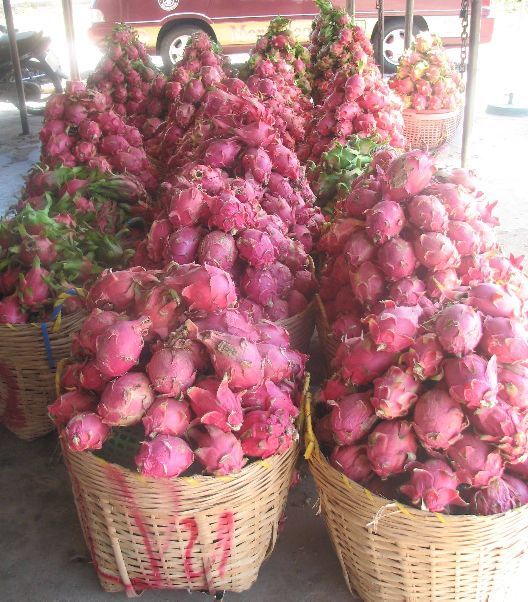 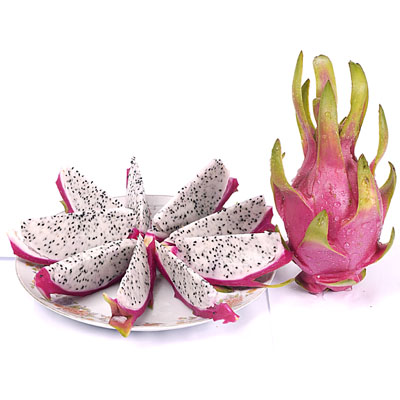 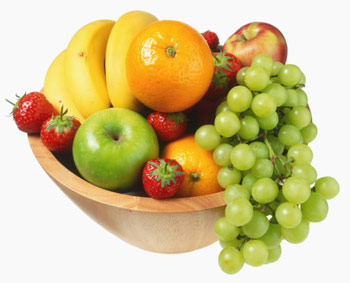 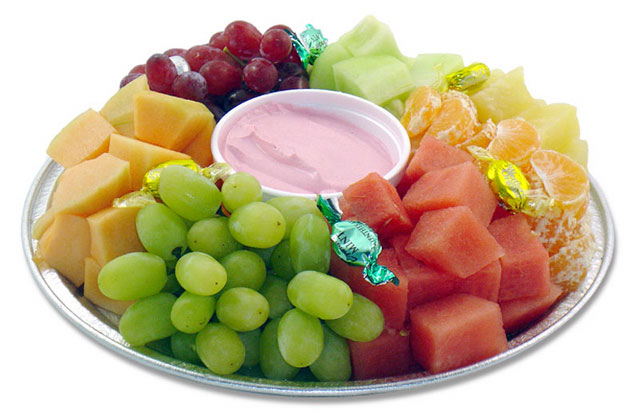 Quả dùng ăn tươi
Thứ  sáu  ngày  4  tháng  3  năm 2022
 Tự nhiên và Xã hội
 Bài 48: Quả
Quả dùng để chế biến thức ăn
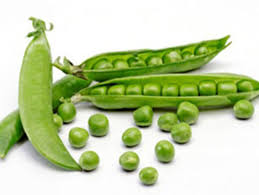 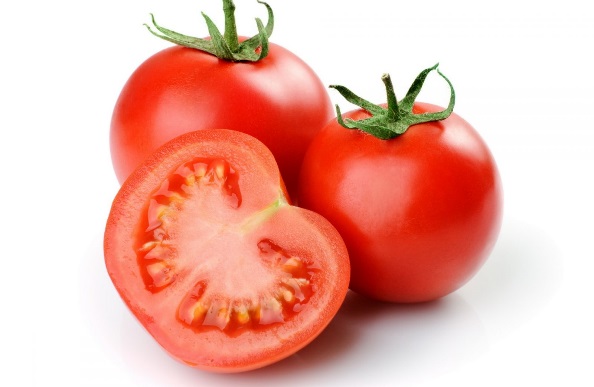 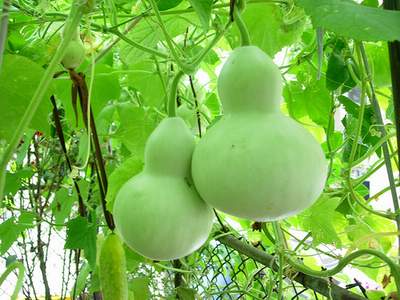 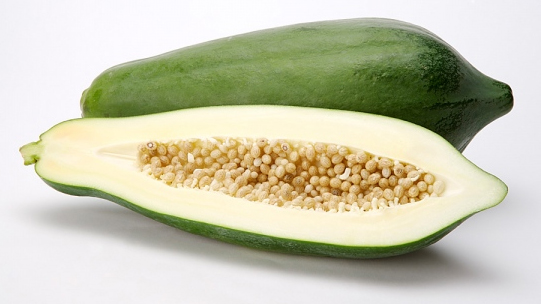 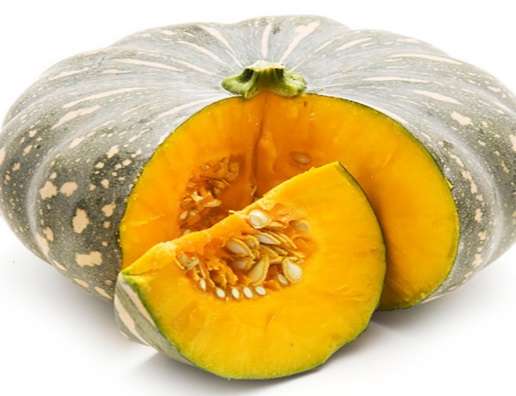 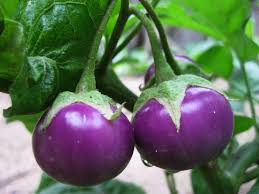 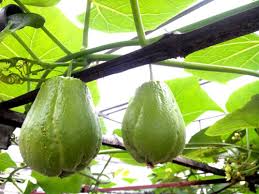 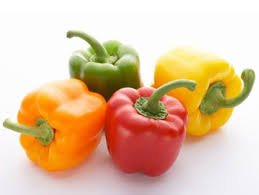 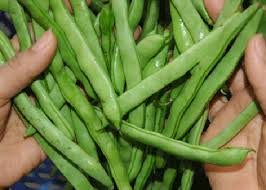 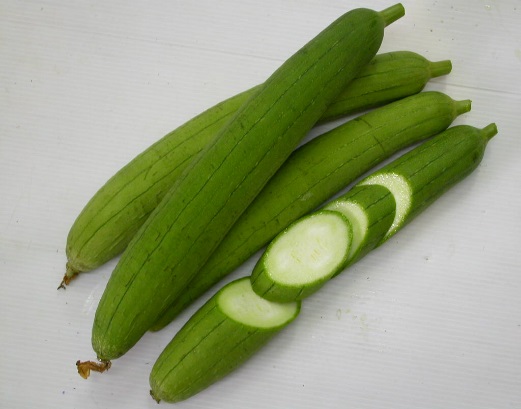 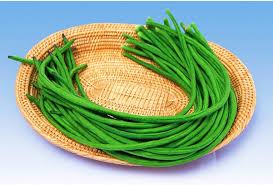 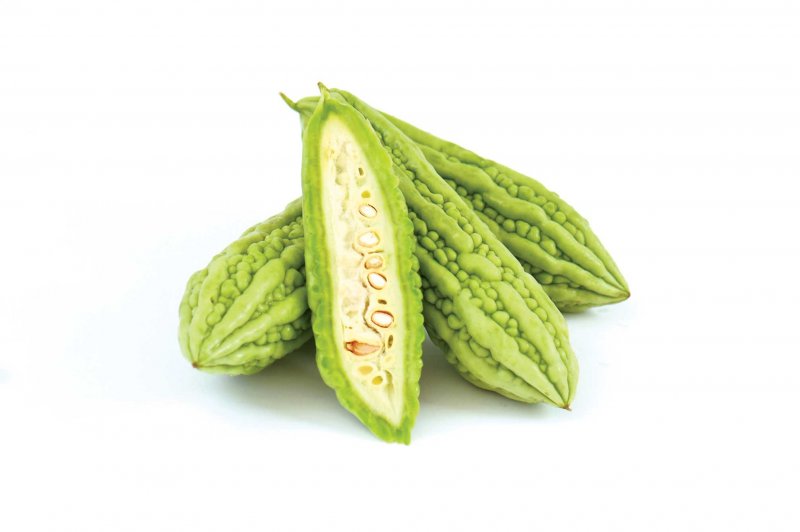 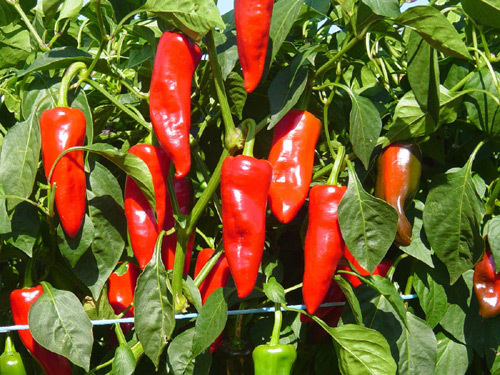 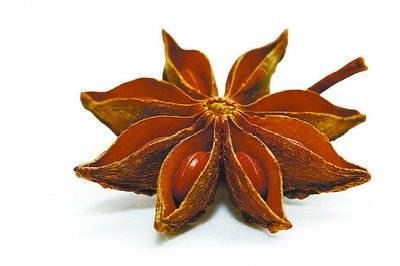 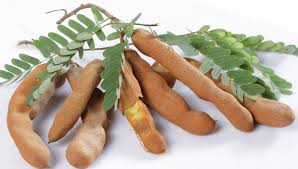 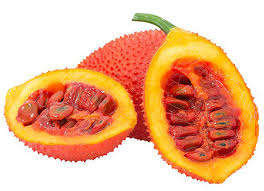 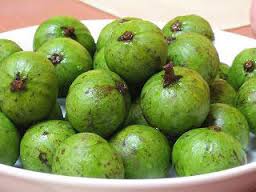 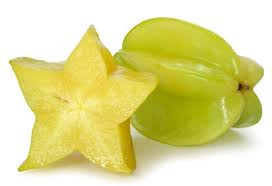 [Speaker Notes: Quả làm gia vị]
Quả dùng làm mứt, nước ép trái cây hoặc si rô hay đóng hộp
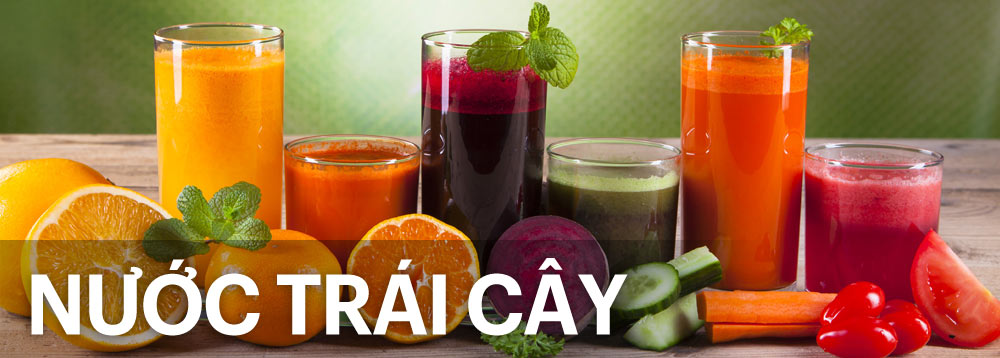 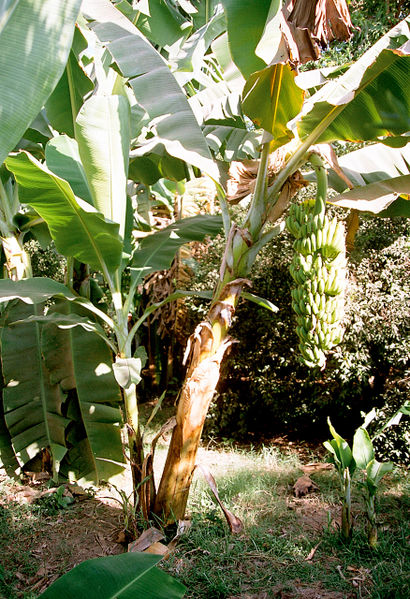 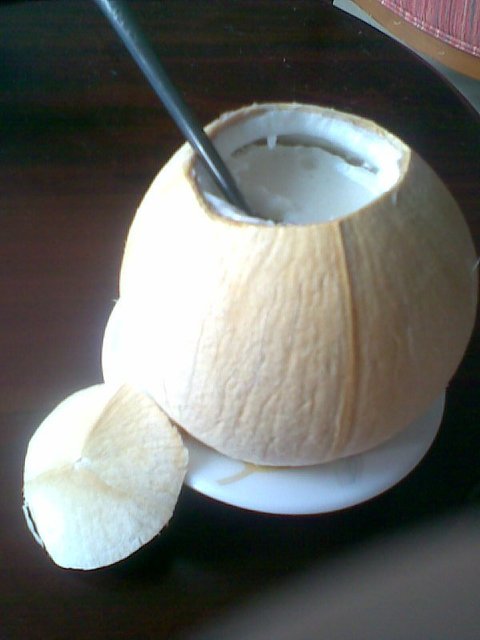 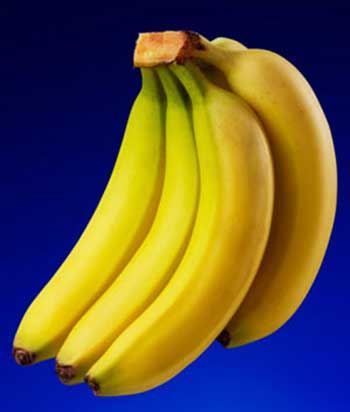 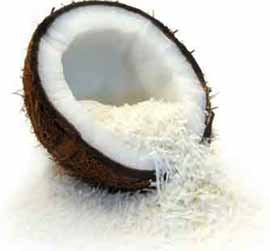 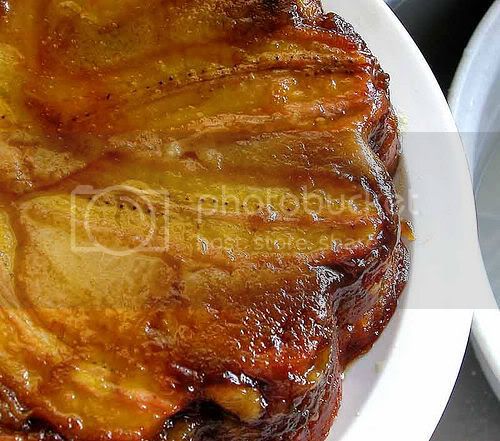 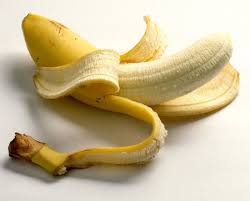 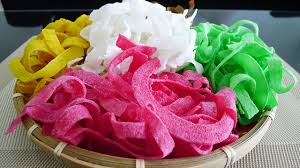 Quả dùng để làm mứt, sấy khô.
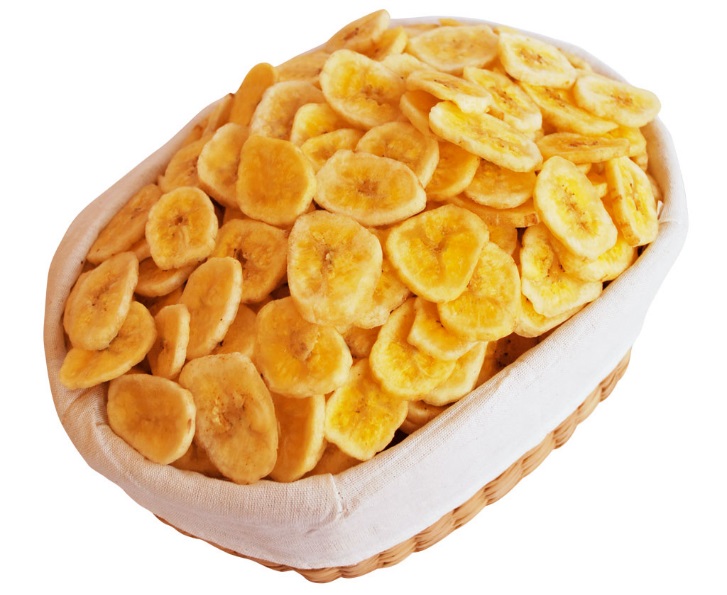 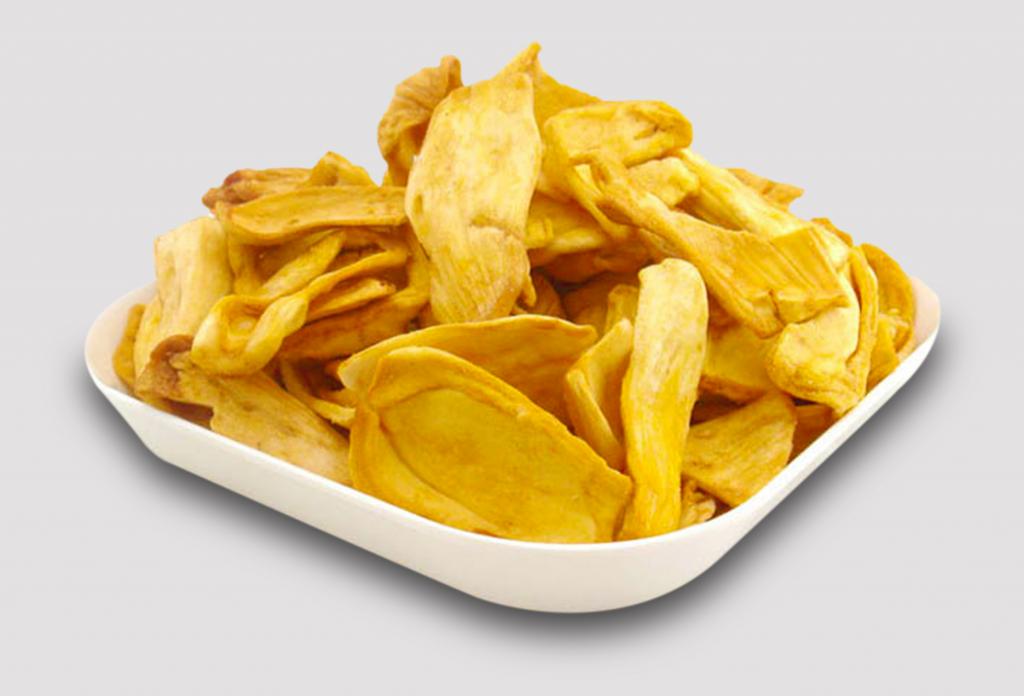 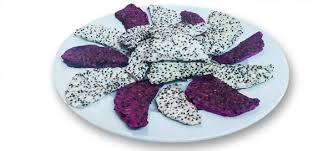 Trái cây sấy khô
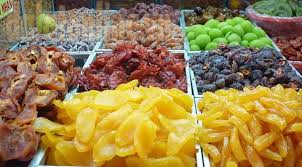 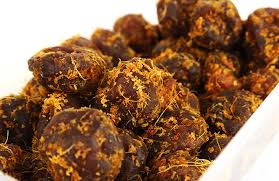 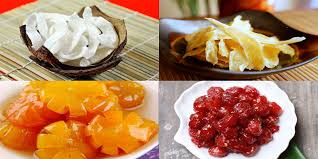 Trái cây làm mứt
Quả dùng làm thuốc.
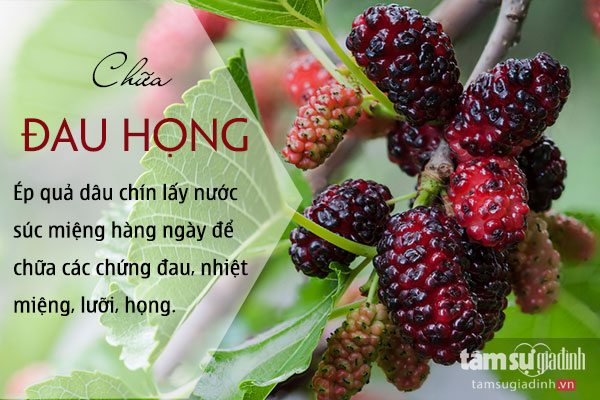 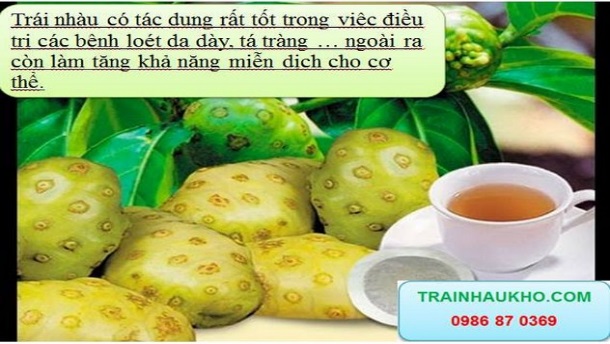 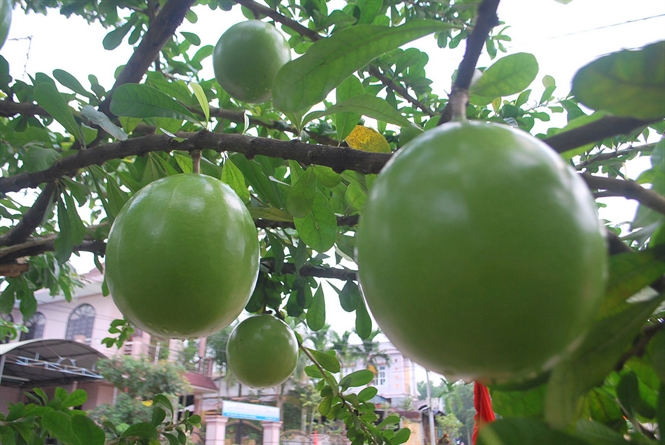 [Speaker Notes: Đào tiên: Chế siro trị viêm họng, ho:... ; chế thuốc tẩy độc đường tiêu hóa]
Quả dùng để ép dầu.
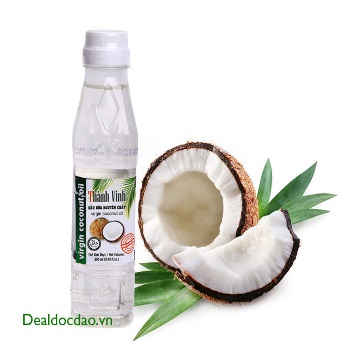 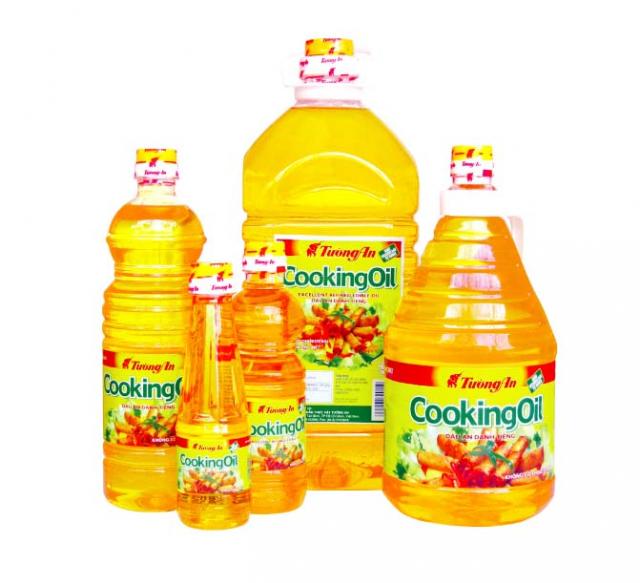 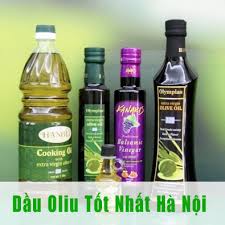 [Speaker Notes: Ép dầu trong chế biến thực phẩm, chế biến mỹ phẩm.]
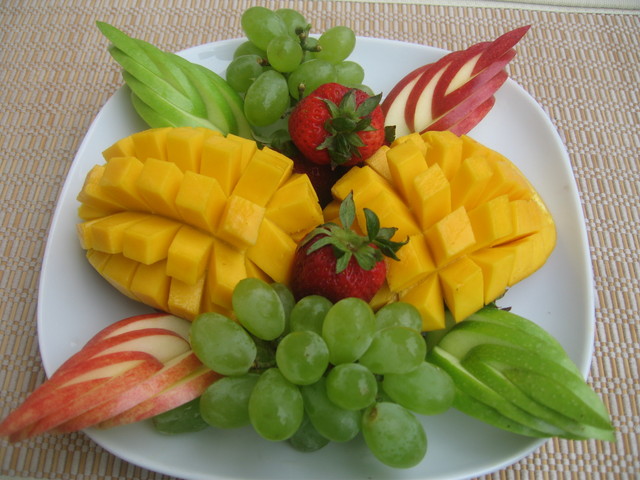 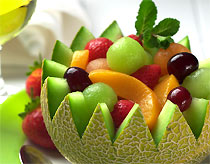 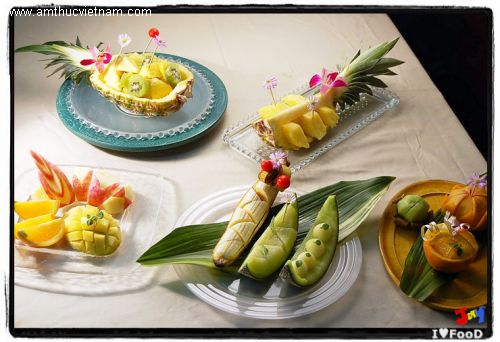 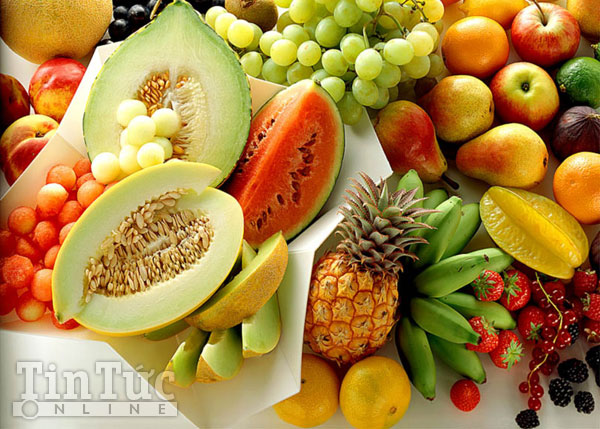 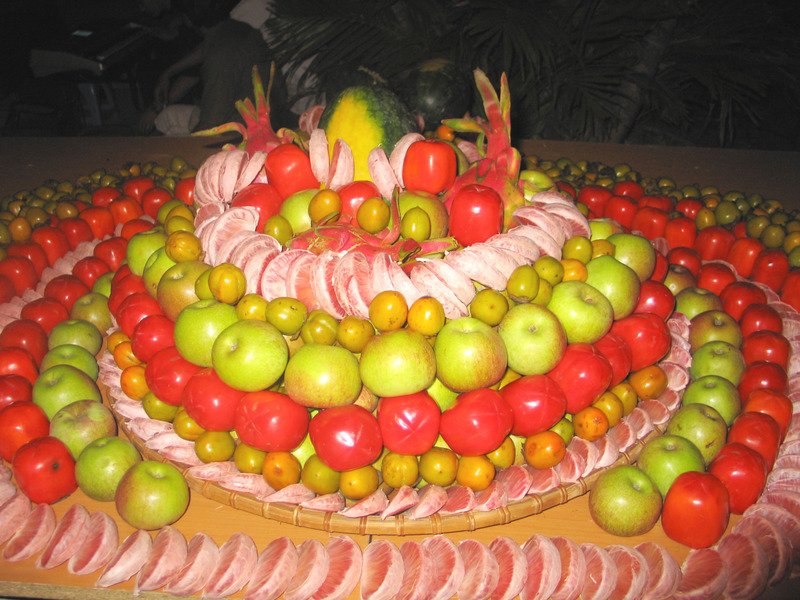 [Speaker Notes: Dùng để trang trí]
Thứ  sáu  ngày  4  tháng  3  năm 2022 
Tự nhiên và Xã hội
Bài 48: QUẢ
Quả còn có ích lợi gì nữa ?
Quả bổ sung vitamin, khi ăn nhiều loại quả rất tốt cho cơ thể.
Thứ  sáu  ngày  4  tháng  3  năm 2022 Tự nhiên và Xã hội
Bài 48: QUẢ
Kết luận: Quả thường dùng để ăn tươi, làm rau trong các bữa cơm, ép dầu, quả thường dùng để trang trí,  … Ngoài ra, muốn bảo quản các loại quả lâu, người ta có thể chế biến thành mứt hoặc đóng hộp.
Hoạt động 3: Ích lợi của quả và chức năng của hạt
Người ta thường ăn phần nào của quả?
Loại quả có vỏ ăn được
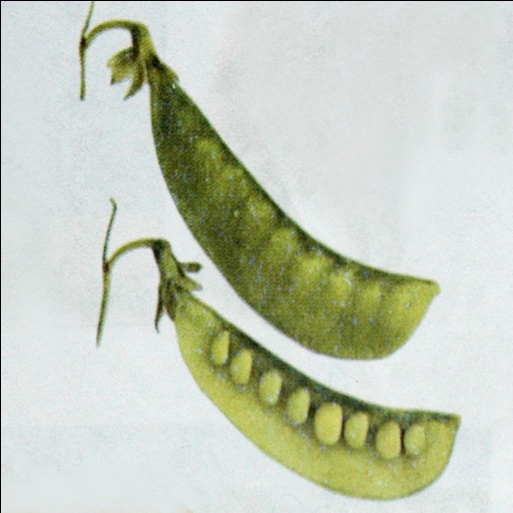 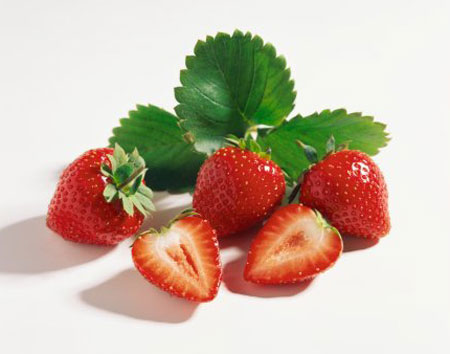 Loại quả có vỏ không ăn được
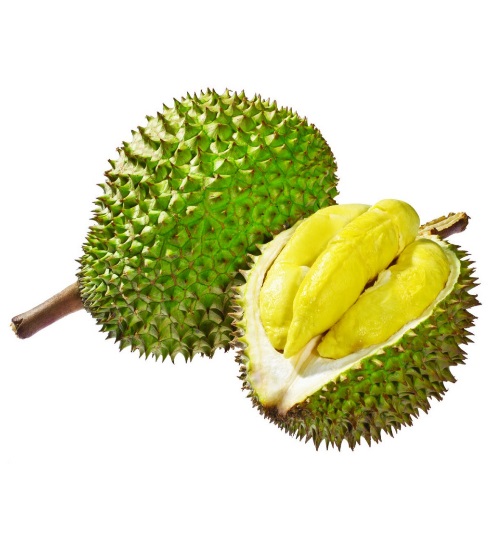 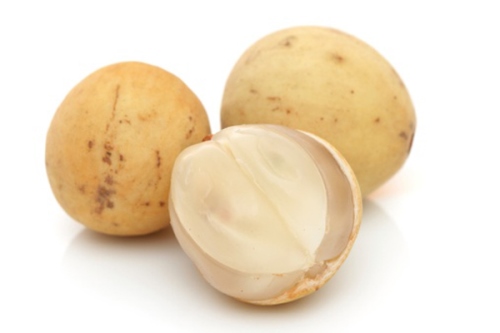 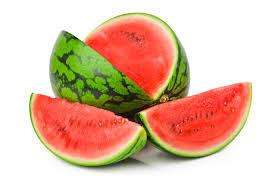 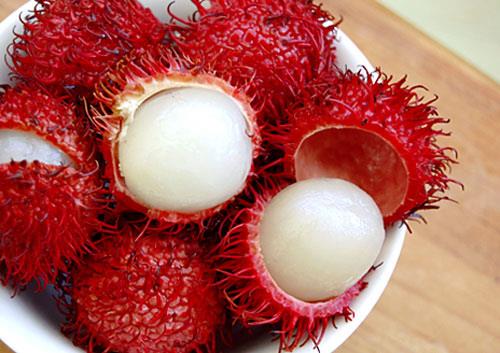 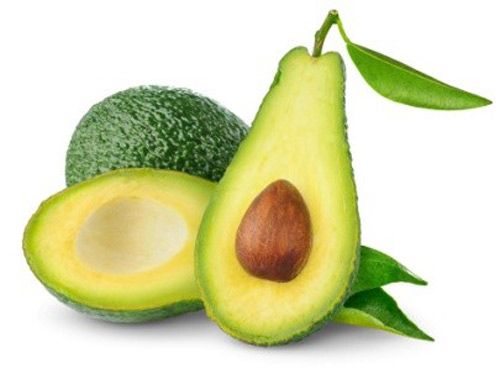 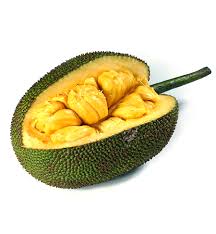 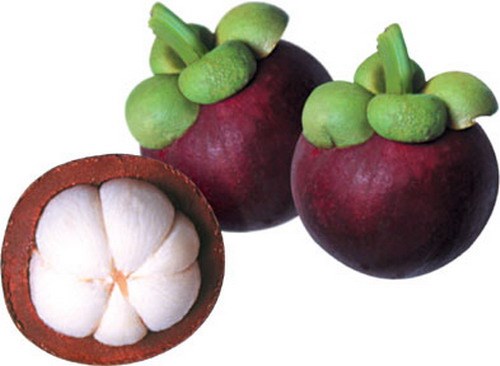 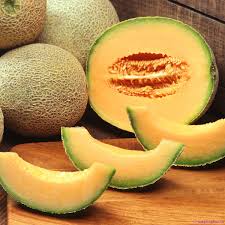 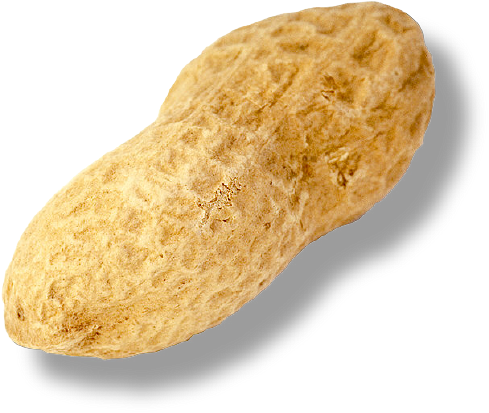 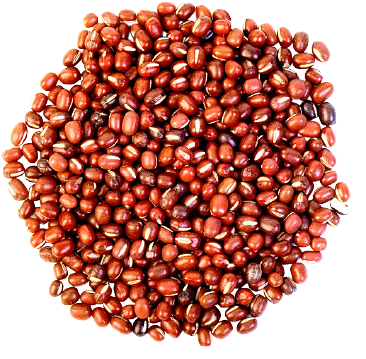 Với các loại quả đậu phộng, đậu đỏ, đậu xanh, đậu đen, vừng ta nên ăn phần nào?
-  Với các loại quả này ta nên ăn phần hạt.
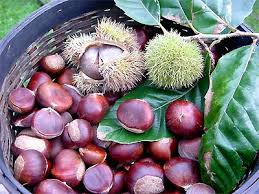 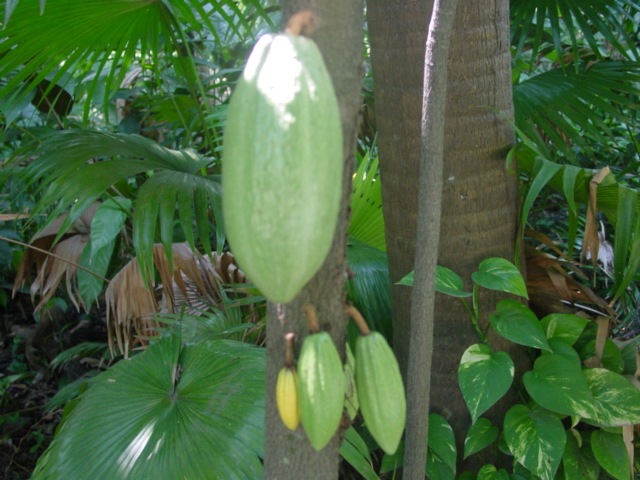 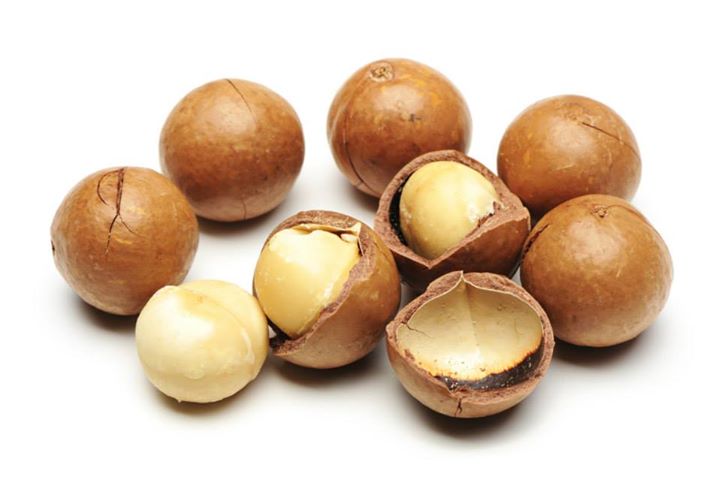 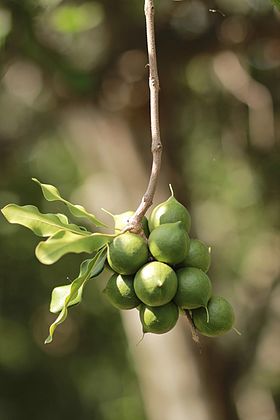 Với loại quả này ta ăn phần hạt.
[Speaker Notes: Ca cao, hạt dẻ, macca]
Khi sử dụng quả, ta cần lưu ý điều gì?
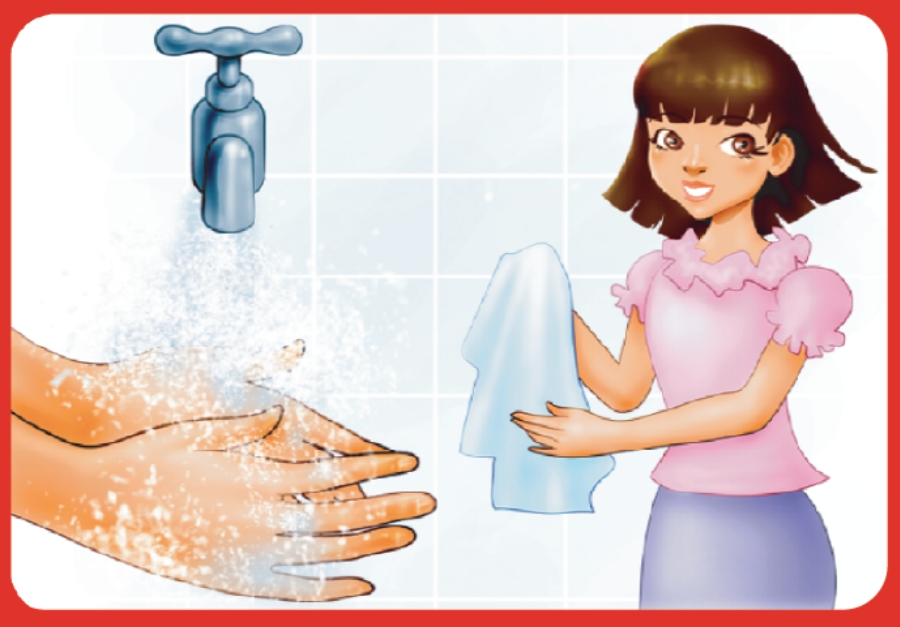 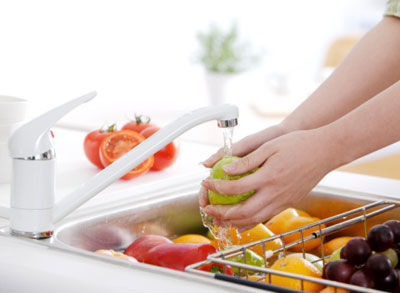 Lựa chọn quả tươi, gọt bỏ vỏ quả,
Sử dụng các loại quả rõ nguồn gốc,…
Cần biết loại quả ăn được, không ăn được,…
Những loại quả độc
Những loại quả độc
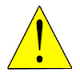 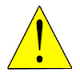 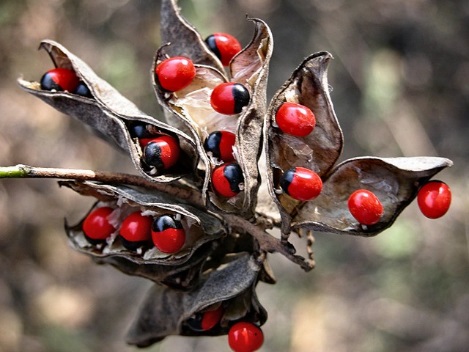 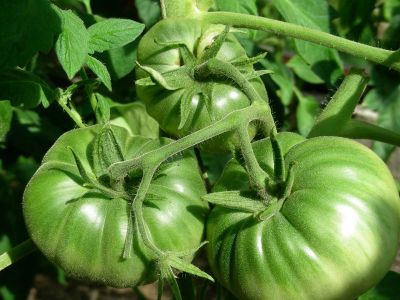 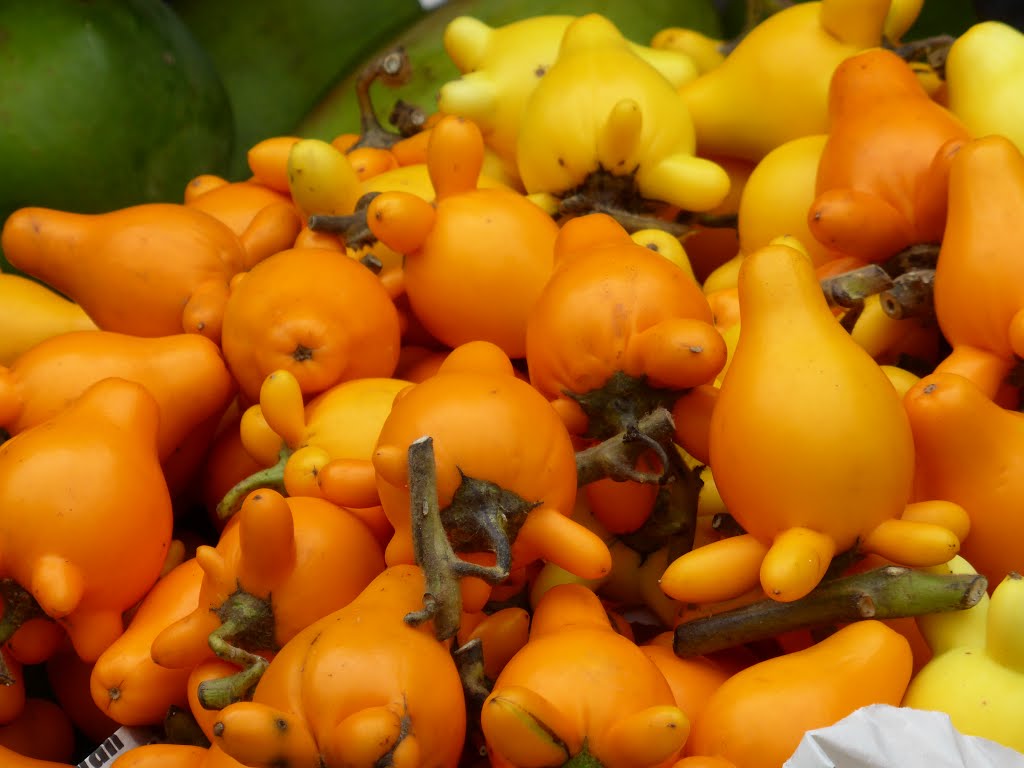 Hạt cam thảo dây
Cà vú tiên – quả dư
Cà chua xanh
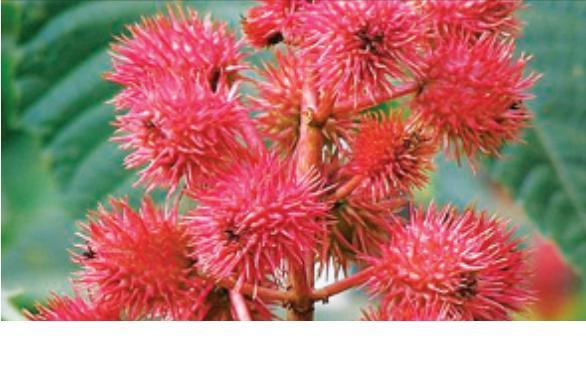 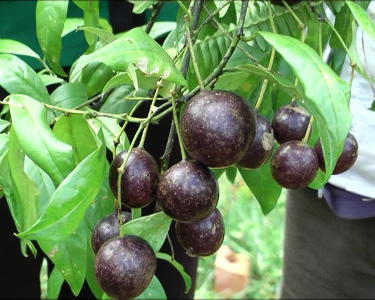 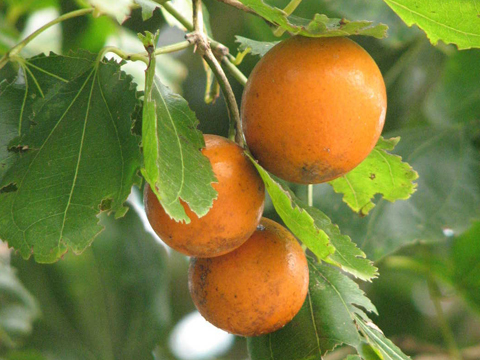 Mã tiền
Hồng trâu
Thầu dầu
[Speaker Notes: Gây tê liệt thần kinh, gây tử vong.]
Những loại quả độc
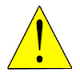 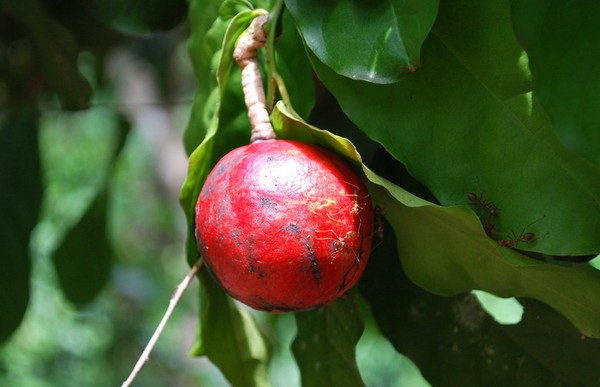 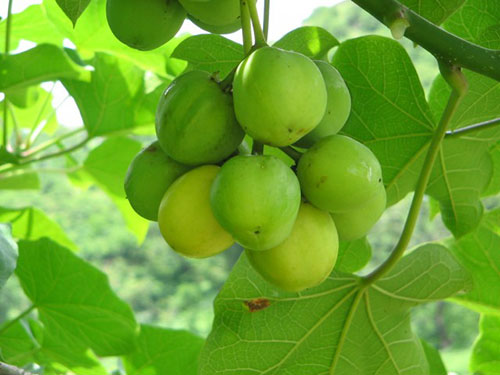 Dầu mè
Móc gai
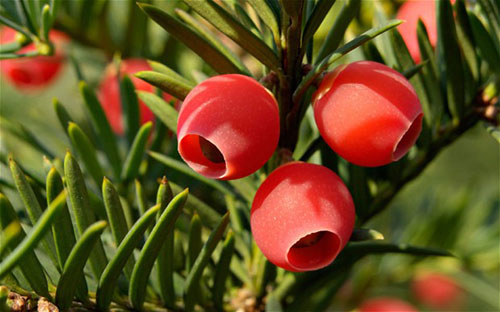 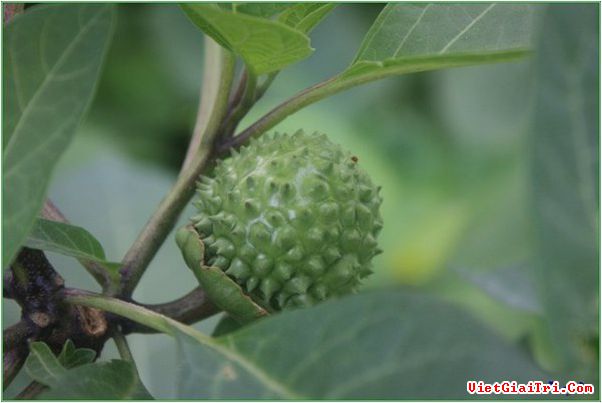 Thủy tùng
Cà độc dược
Thứ  sáu  ngày  4  tháng  3  năm 2022
Tự nhiên và Xã hội
Bài 48: Quả
Vỏ của quả khác nhau thì khác nhau: có quả có vỏ dính sát vào thịt ăn được, có quả có vỏ không ăn được.
 Có quả có nhiều hạt, có quả chỉ có một hạt. 
Có quả có hạt ăn được, có quả có hạt không ăn được
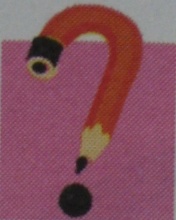 Chức năng của hạt
Quan sát quá trình hạt đậu xanh nảy mầm (xem đoạn phim)
Kết luận: Khi gặp điều kiện thuận lợi, hạt sẽ mọc thành cây con.
Thứ  sáu  ngày  4  tháng  3  năm 2022Tự nhiên và Xã hội
Bài 48: QUẢ
Kết luận:
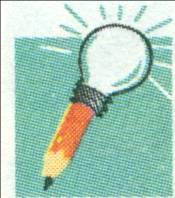 - Có nhiều loại quả, chúng khác nhau về hình dạng, kích thước, màu sắc và mùi vị. 
Mỗi quả thường có 3 phần: vỏ, thịt, hạt. Một số quả chỉ có vỏ và thịt hoặc vỏ và hạt. 
Khi gặp điều kiện thích hợp, hạt sẽ mọc thành cây mới.
[Speaker Notes: Học sinh đọc]
Thứ  sáu  ngày  4  tháng  3  năm 2022 
Tự nhiên và Xã hội
Bài 48: QUẢ
Củng cố
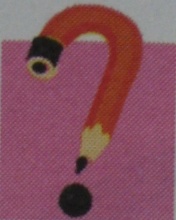 Để mùa nào cũng có quả ngọt, chúng ta cần làm gì?
Những thương hiệu quả Việt Nam nổi tiếng
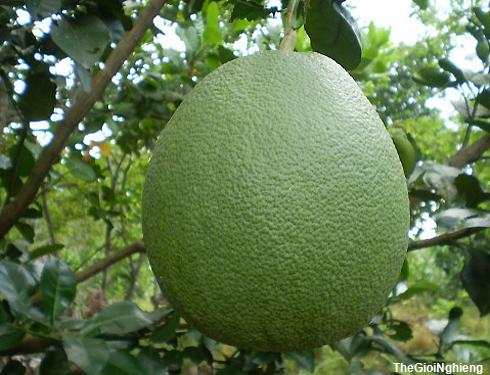 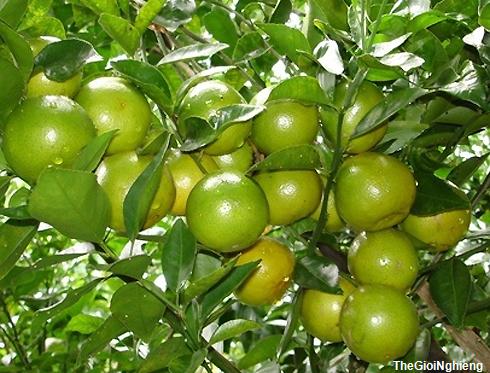 Bưởi da xanh (Bến Tre)
Quýt đường (Trà Vinh)
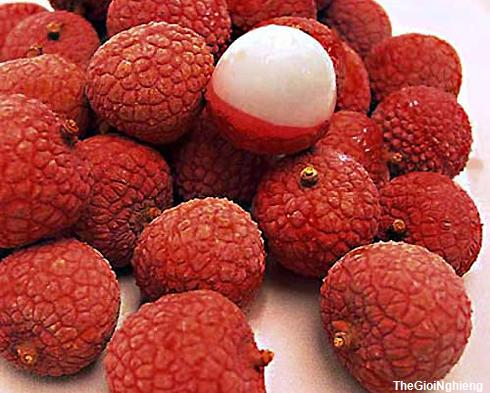 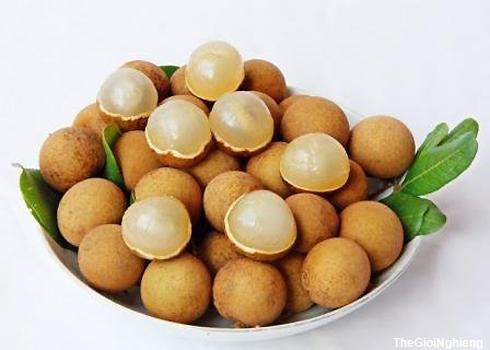 Vải thiều Thanh Hà
 (Hải Dương)
Nhãn xuồng cơm vàng Vũng Tàu
[Speaker Notes: Quýt đường được trồng nhiều ở làng Long Trị và vài nơi khác.
Quýt đường Trà Vinh trái to, màu vàng ươm, vỏ láng bóng và có vị ngọt thanh ít có loại quýt nào sánh bằng.]
Những thương hiệu quả Việt Nam nổi tiếng
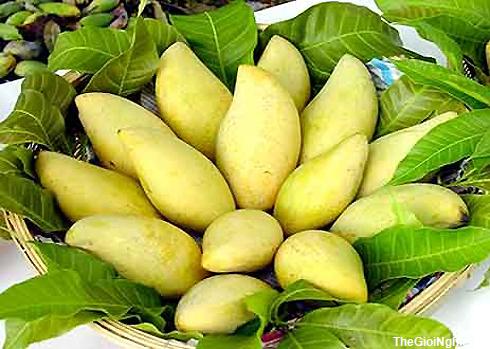 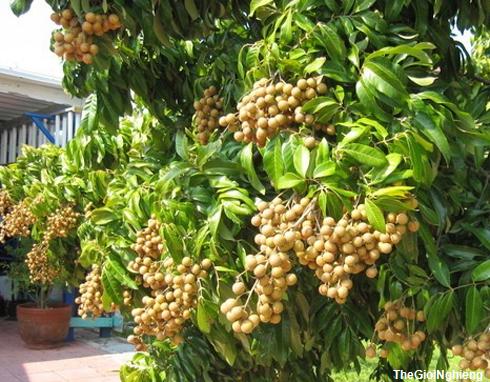 Nhãn lồng Phố Hiến (Hưng Yên)
Xoài cát Hòa Lộc 
(Tiền Giang)
[Speaker Notes: Tại Phố Hiến có nhiều giống nhãn khác nhau, và dựa vào màu sắc, hương vị của quả nhãn mà nhân dân đặt tên các loại nhãn: nhãn nước, nhãn cùi, nhãn gỗ, nhãn hoa nhài, nhãn đường, nhãn trắng, nhãn cùi dừa, nhãn hành, nhãn đường phèn... Nhưng tất cả chỉ có loại nhãn đường phèn (nhãn lồng) nay lai tạo thành nhãn Hương Chi là ngon nhất.]
Những thương hiệu quả Việt Nam nổi tiếng
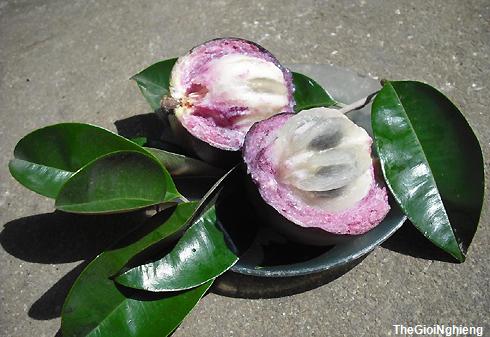 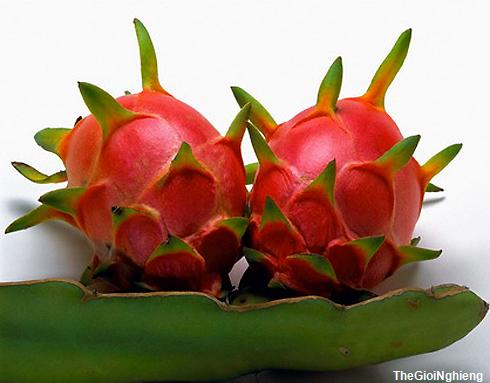 Vú sữa Lò Rèn (Tiền Giang)
Thanh long (Bình Thuận)
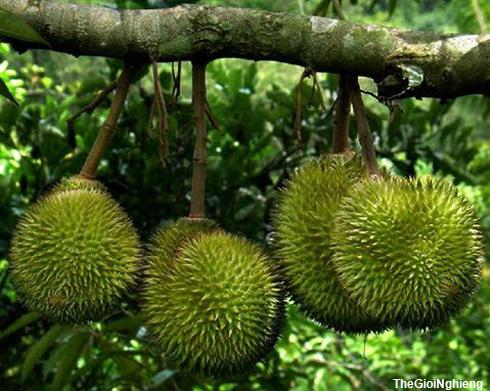 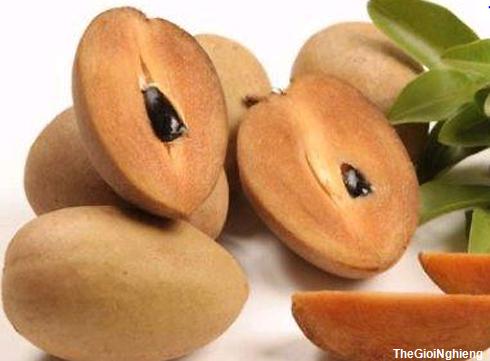 Sa pô Mặc Bắc (Tiền Giang)
Sầu riêng Ri6 (Vĩnh Long)
Thứ  sáu  ngày  4  tháng  3  năm 2022 
Tự nhiên và Xã hội
Bài 48: QUẢ
Dặn dò:
 Về nhà học phần ghi nhớ trong sách giáo khoa.
 Chuẩn bị bài: “ Động vật”.
Xin chân thành cảm ơn quý thầy, cô giáo và các em học sinh!
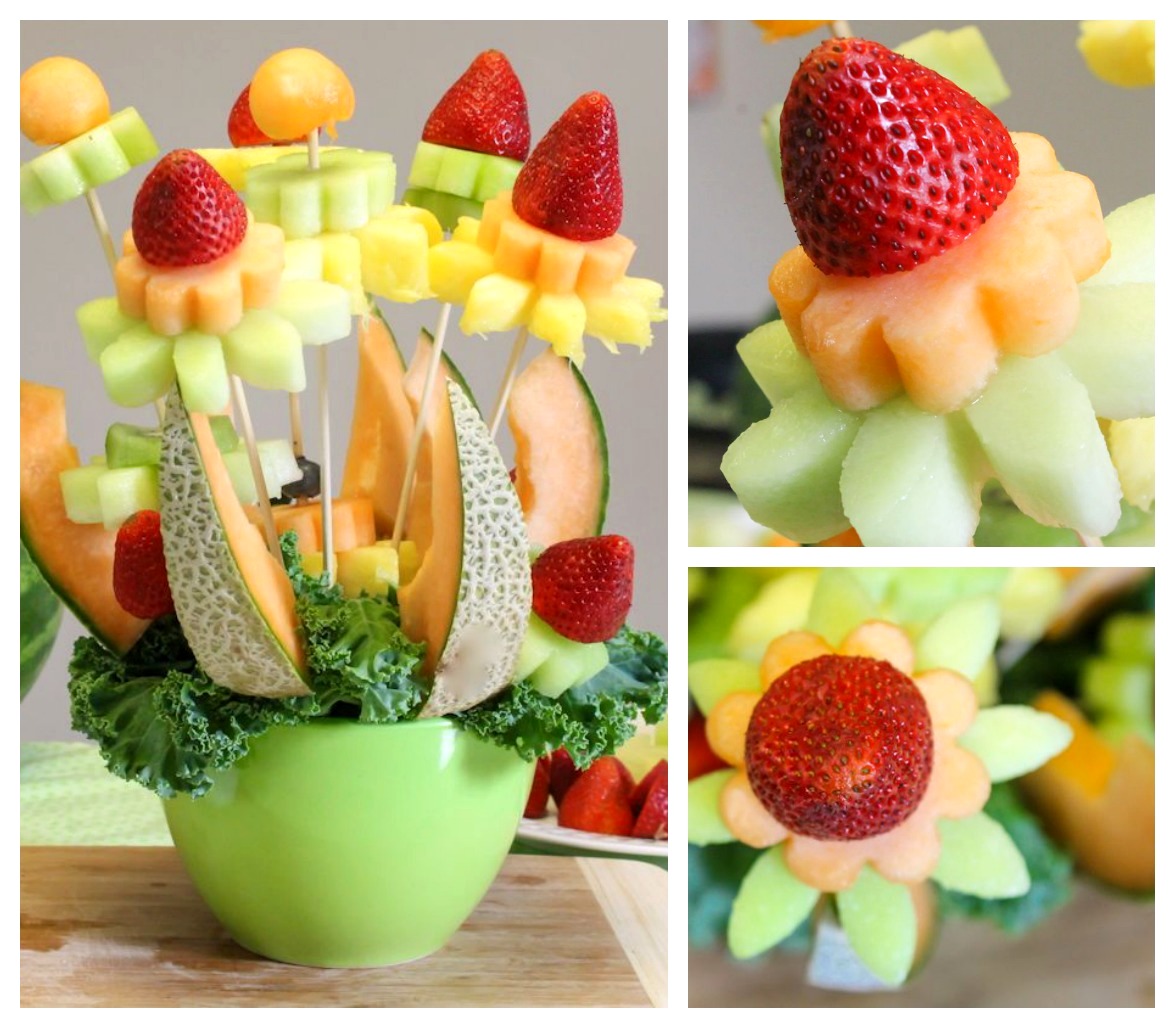 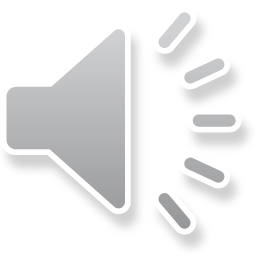